Годовой 
отчет
О ДЕЯТЕЛЬНОСТИ АВТОНОМНОЙ НЕКОММЕРЧЕСКОЙ ОРГАНИЗАЦИ 600ШАГОВ
СОДЕРЖАНИЕ
Обращение руководителя.................3

Наша миссия и помощь......................4

Наша команда.....................................6

Результаты работы в 2022 году........7

Наши программы................................8

Доходы и расходы..............................33

Справка об организации....................34
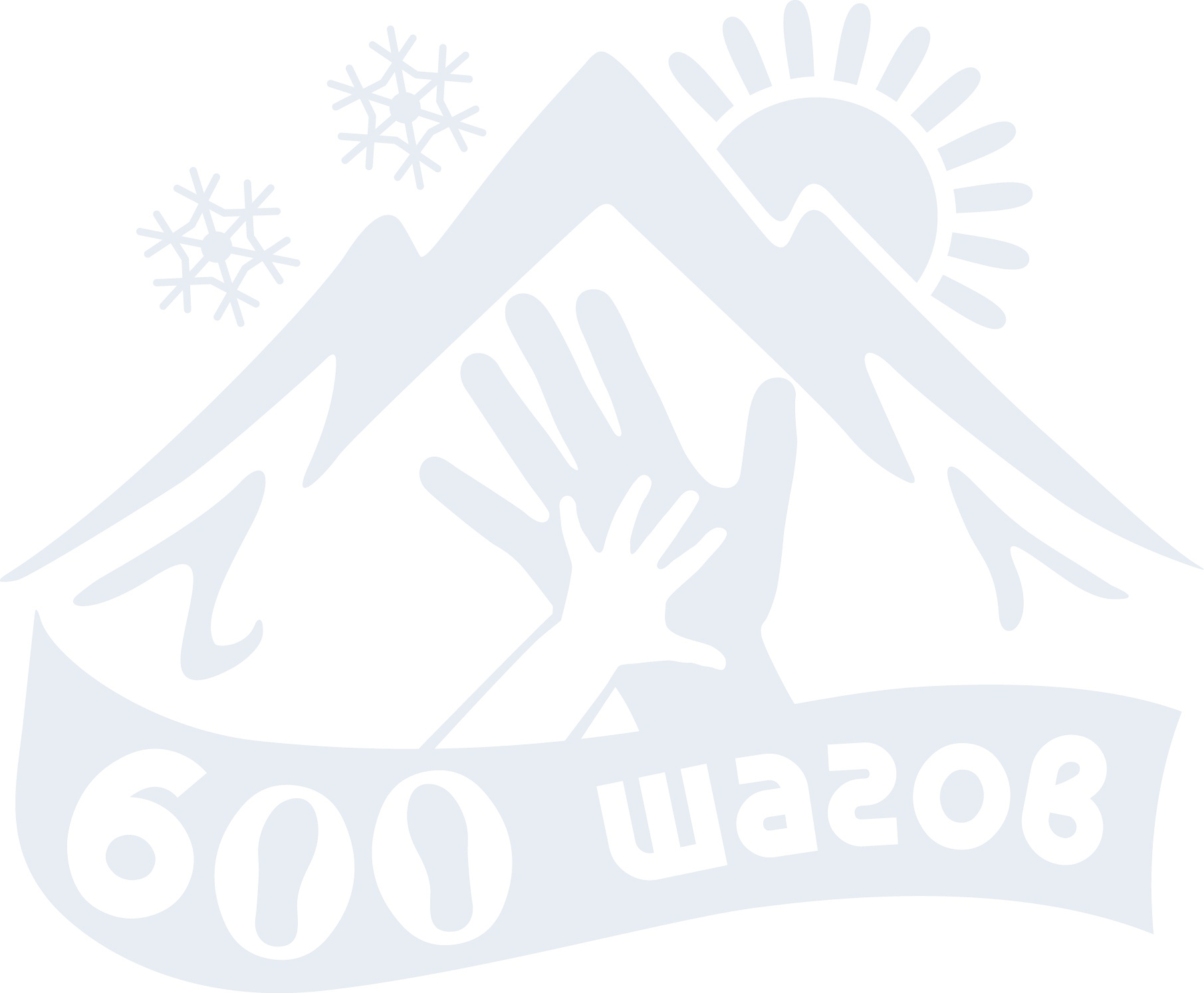 ОБРАЩЕНИЕ РУКОВОДИТЕЛЯ
Продолжаем расти и развиваться! В сфере адаптивного спорта в Челябинской области мы были первыми, а стали лучшими!
В этом году у нас появились новые программы: лыжные гонки, лёгкая атлетика. Также работаем в новом направлении - спорт слепых. Наш слабовидящий спортсмен Алексей Емельянов и его лидер Пещеров Владимир уже побывали на Чемпионате России и начали подготовку к Паралимпийским Играм.
Продолжаем держать марку и в старых видах деятельности. В частности, это спорт ЛИН (лиц с интеллектуальными нарушениями). Наша воспитанница подтвердила своё звание чемпионки России в этой категории.
За годы работы во всех спортивных направлениях у нас выработалась формула успеха: начинаем с обычных адаптивных тренировок, затем формируем группы спортсменов для Специальной Олимпиады, а затем переходим к спорту высших достижений. С уверенностью могу сказать, что такая практика и в таком масштабе в России есть только у нас.
Ещё одно важное направление, которое мы активно поддерживаем и развиваем, - это организация спортивно-развлекательных мероприятий. Это те мероприятия, которые пропагандируют здоровый образ жизни и активную жизненную позицию. Такие мероприятия и такие идеи вдохновляют и окрыляют как наших воспитанников, так;t их родителей!
3
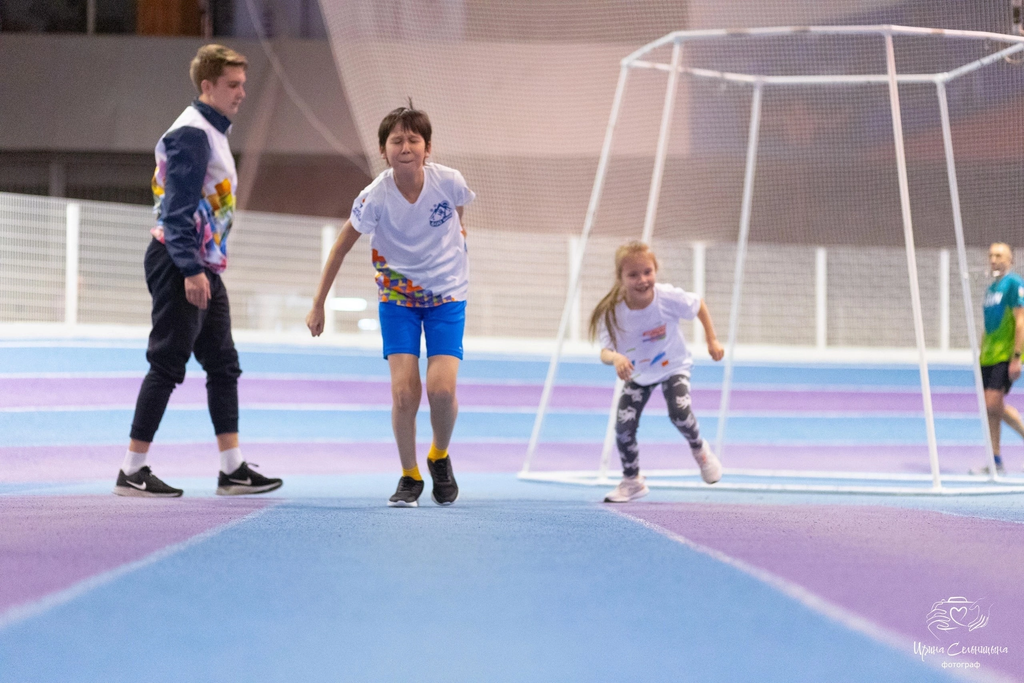 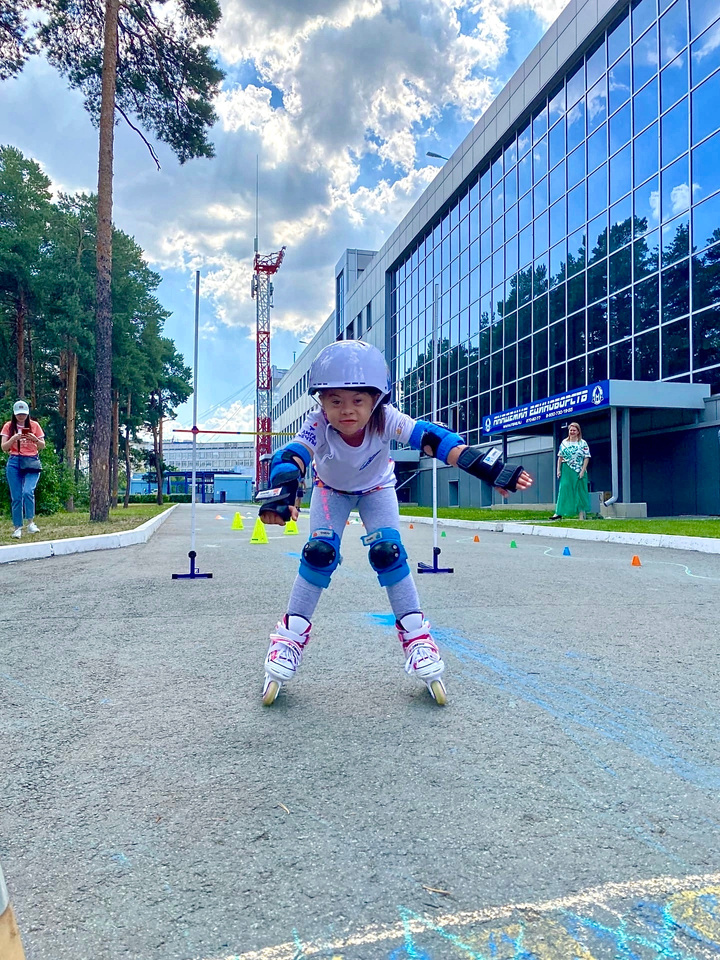 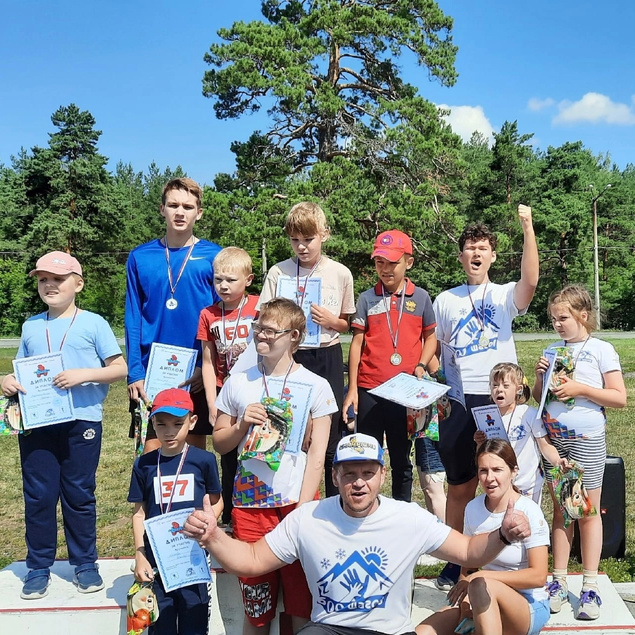 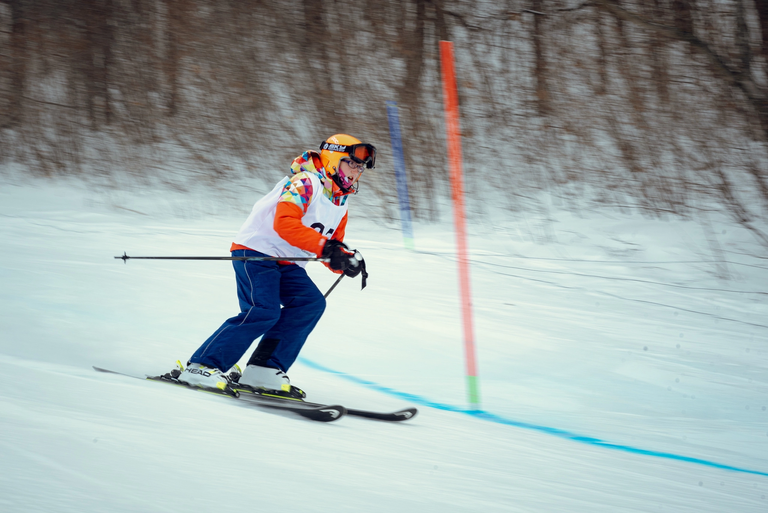 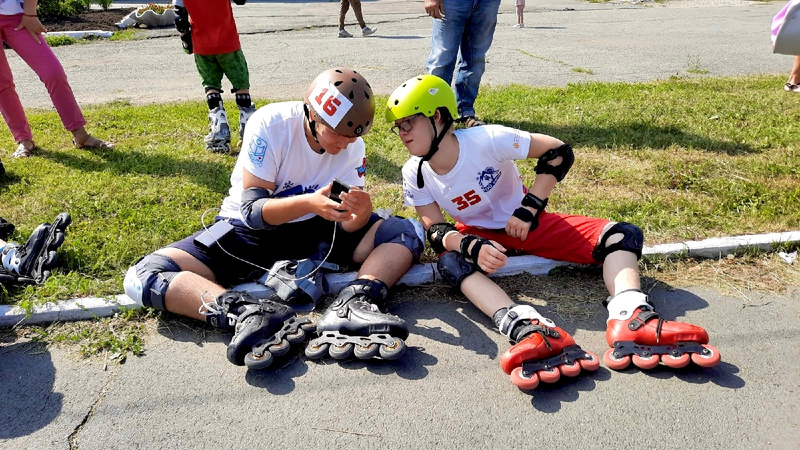 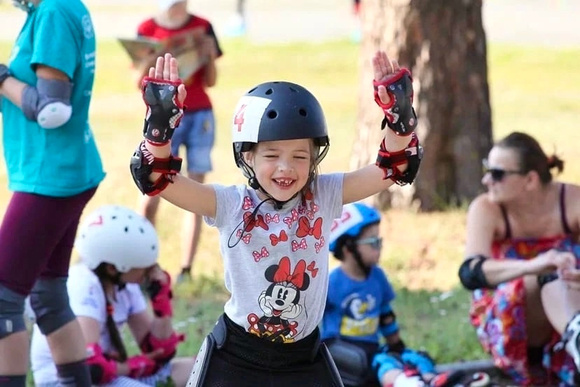 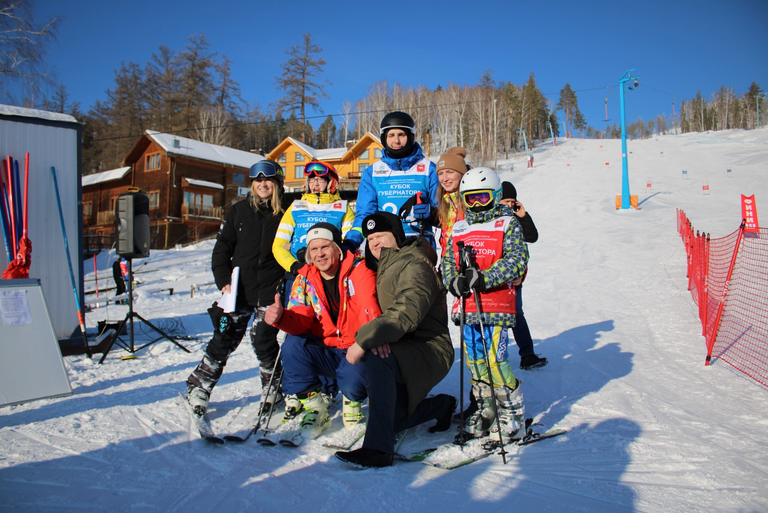 НАША МИССИЯ
Миссия нашей организации — объединять обычных людей и людей с особенностями развития. И тем, и другим необходимы физическая и творческая деятельность, общение и позитивные эмоции. Мы помогаем каждому найти себя в обществе. Для этого спорт — отличное средство!
4
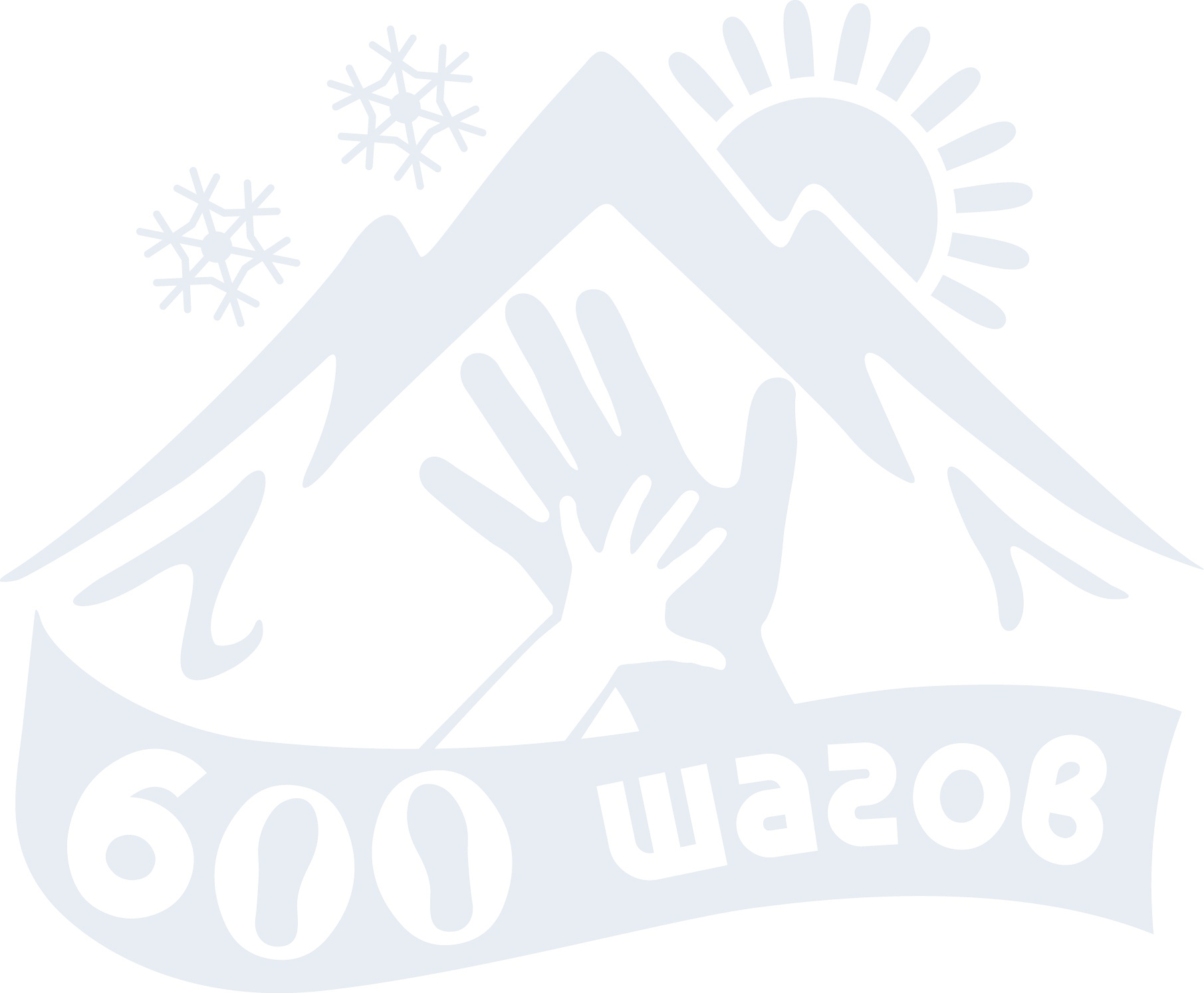 НАША ПОМОЩЬ
Мы помогаем детям и взрослым с ограниченными возможностями здоровья, а также членам их семей.
КАК МЫ ПОМОГАЕМ?
Помогаем улучшить здоровье
Раскрываем потенциал
Внедряем инклюзию
-Организуем инклюзивные спортивные и развлекательные мероприятия;
-Проводим летние сборы для нормотипичных и особых детей в "смешанных" группах.
-Рассказываем о людях с ОВЗ в соцсетях и посредством СМИ.
Наши "особые" спортсмены реализуются за счет участия в соревнованиях разного масштаба, а также пробуют себя в качестве тренеров-волонтеров.
После курса спортивной абилитация/реабилитации отмечается улучшение показателей физического здоровья и психологического состояния спортсменов.
5
НАША КОМАНДА
Мельнов Владимир - основатель АНО "600 ШАГОВ", старший тренер программ адаптивного спорта
Борщев Ольга - тренер программ адаптивного спорта
Белова Евгения -  
руководитель грантовых проектов
Шаповалов Антон - тренер по адаптивному роллер-спорту
Забродина Мария - тренер по адаптивному роллер-спорту
Вараксина Ольга -  
бухгалтер
Наталья Анкудинова -  
администратор
Завьялова Светлана - тренер по адаптивному горнолыжному спорту
Катернога Алексей - тренер по адаптивному роллер-спорту
Петриева Ксения - тренер по адаптивному роллер-спорту
Белов Антон - 
волонтер
Куличкова Ольга - 
волонтер
Беликов Александр - волонтер
Завьялов Денис - волонтер
Емельянов Алексей - волонтер
Аксенова Анастасия - волонтер
Мельнова Анастасия - волонтер
6
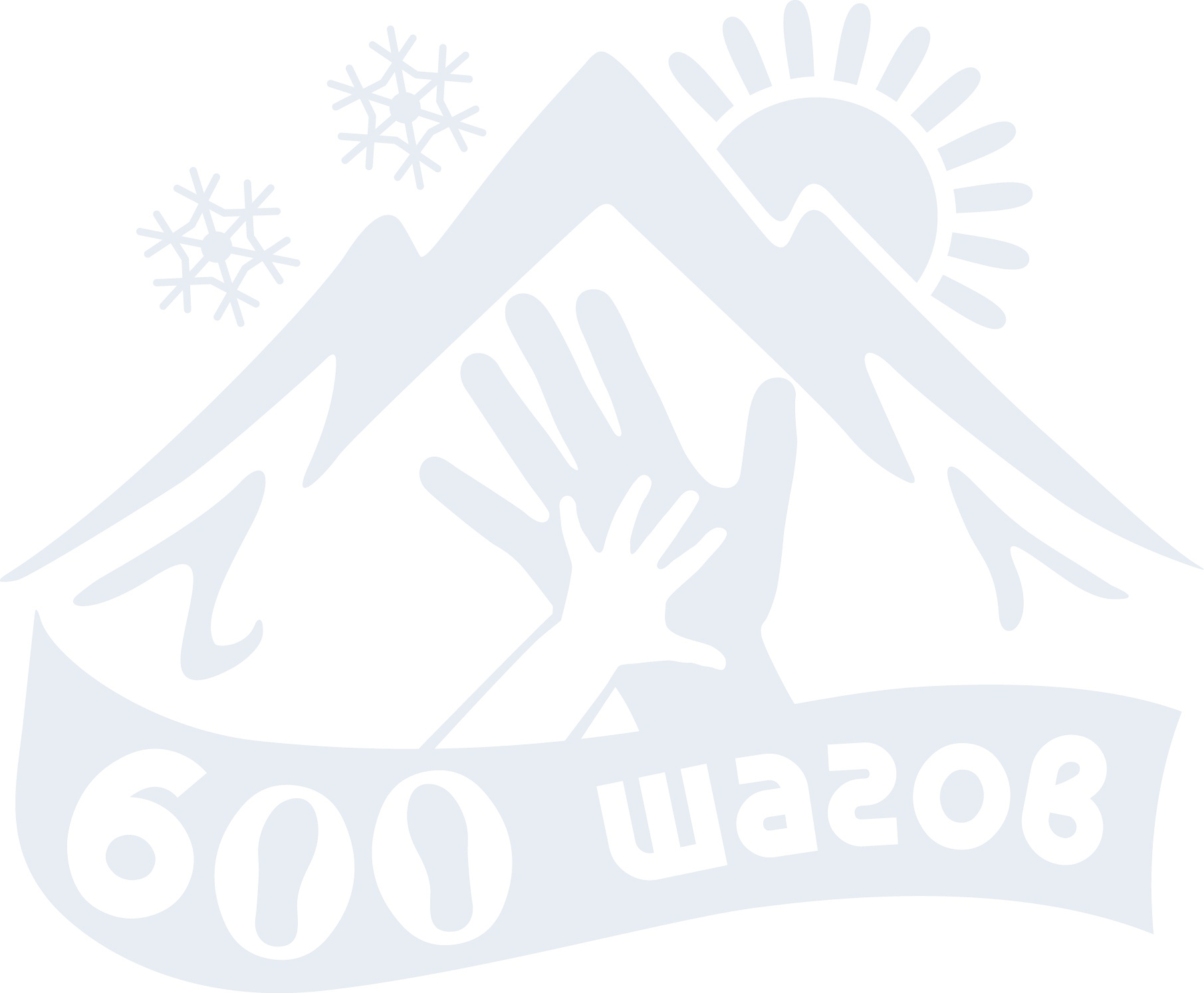 РЕЗУЛЬТАТЫ РАБОТЫ В 2022 ГОДУ
Более 200 детей и взрослых с ОВЗ прошли курс спортивной реабилитации.
Проведены 3 спортивно-развлекательных мероприятия, в которых приняли участие более 90 человек.
Проведены 3 смены инклюзивных спортивных сборов для 70 детей.
12 наших учеников приняли участие во Всероссийских соревнованиях по горнолыжному спорту и роллер-спорту, где стали призерами и победителями.
Стали лауреатом премии "Звезды адаптивного спорта" в номинации "Лучшая НКО".
Стали лауреатом конкурса публичных годовых отчетов "Точка отсчета". Заняли 2 место.
Открыли 2 новых направления работы: "Легкая атлетика" и "Ложные гонки".
7
НАШИ АДАПТИВНЫЕ ПРОГРАММЫ
Легкая атлетика
Лыжная гонка
Горнолыжный спорт
Роллер-спорт
Инклюзивные летние сборы
Соревнования и мероприятия
Туризм
Скалолазание
8
РОЛЛЕР-СПОРТ
Миссия проекта
Дать возможность детям с ОВЗ заниматься роллер-спортом и участвовать в соревнованиях разного уровня. В рамках программы мы делаем всё, чтобы дети с особыми потребностями улучшали свою физическую подготовку, участвовали в региональных и всероссийских соревнованиях, заряжались положительными эмоциями и улучшали коммуникативные навыки, необходимые для развития в спорте и жизни в целом.
Миссия проекта
Сроки реализации
Тренировки проводятся круглогодично.
Источник финансирования
Грант Президента Российской Федерации и софинансирование.
9
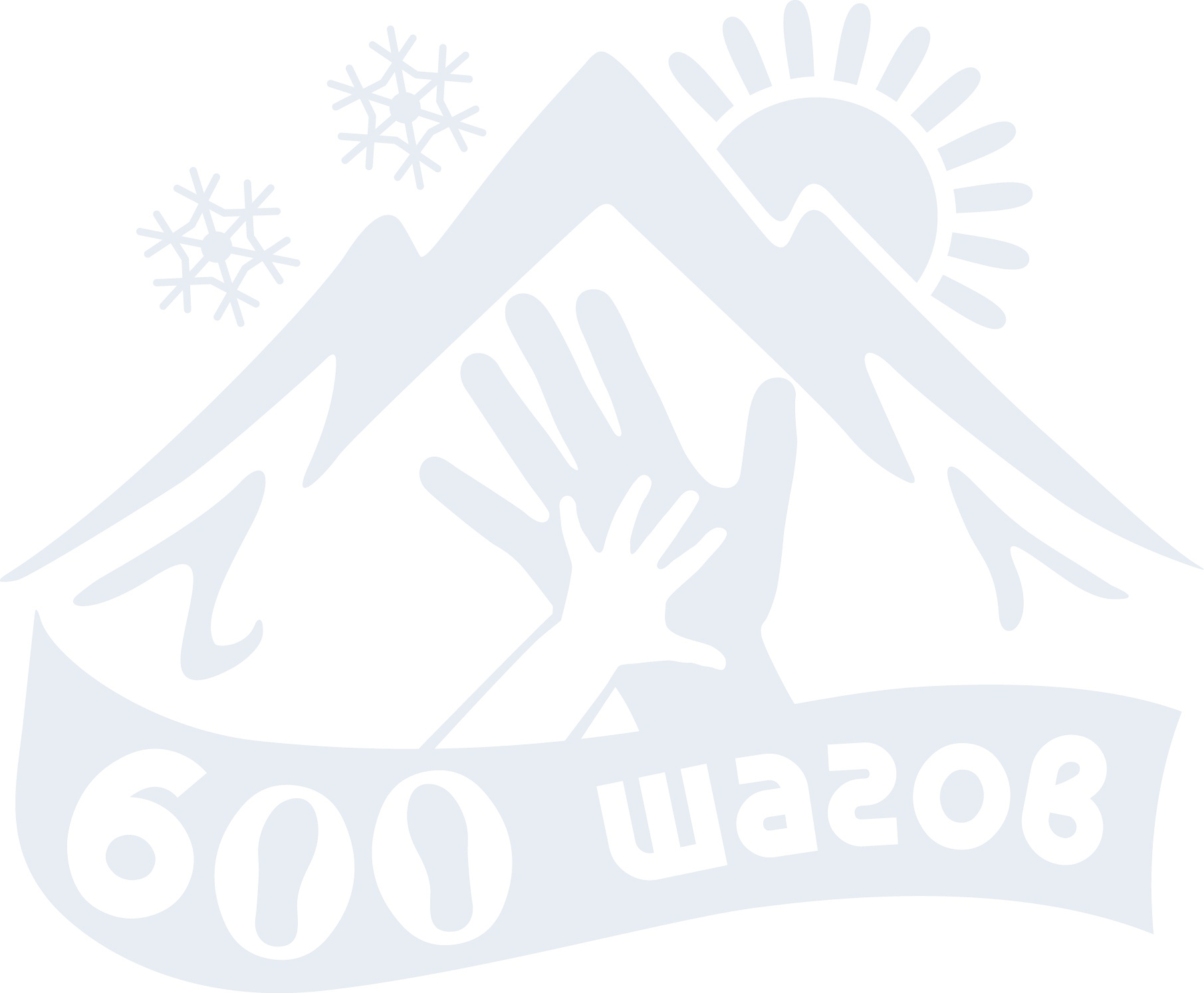 РОЛЛЕР-СПОРТ
ЧТО МЫ ДЕЛАЛИ В 2022
Проводили индивидуальные и групповые тренировки по роллер-спорту с детьми и взрослыми, имеющими различные ОВЗ, а также занимались с их нормотипичными сверстниками. 
Занятия в холодное время года проводились на крытом роллердроме, а летом, в хорошую погоду – на спортивных стадионах и в парках Челябинска.
РЕЗУЛЬТАТЫ РАБОТЫ
Более 150 детей и взрослых с ОВЗ проходили тренировки по адаптивному роллер-спорту. Из них  50 участников проходили занятия в рамках программы комплексной реабилитации «Ролики мечты» за счет средств гранта ФПГ. Остальные тренировки проводили тренера и волонтеры на протяжении всего года за счет софинансирования.
Ученики программы приняли участие в соревнованиях регионального и всероссийского уровня.
10
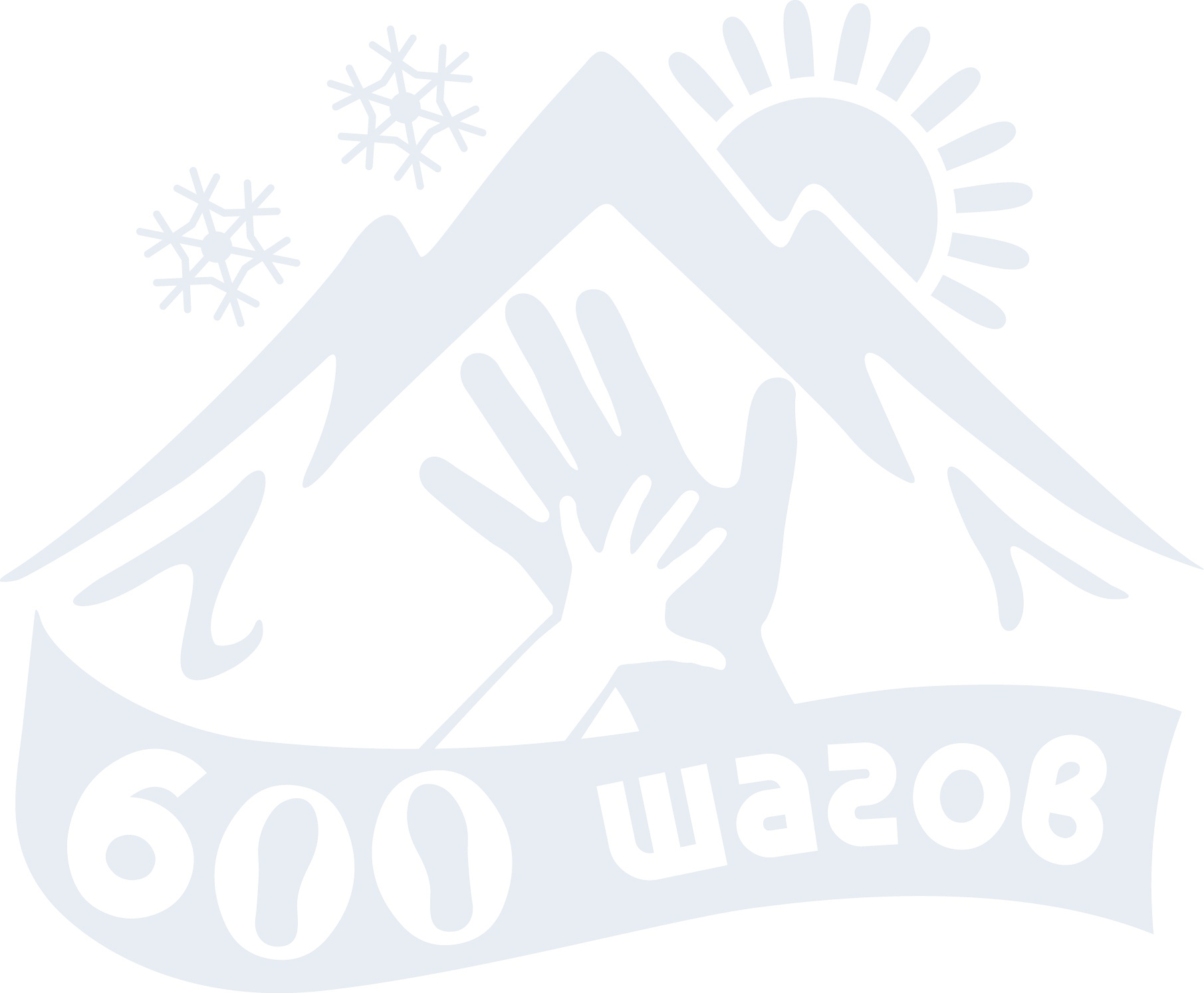 ОТЗЫВЫ РОДИТЕЛЕЙ
"Мой сын, Егорка - 5 лет, ДЦП, занимаемся роликами в "600 Шагов". После занятий заметно улучшилась работа вестибулярного аппарата, в роликах ноги и стопы принимают правильное положение, тем самым улучшая походку. Также занятия помогают избавиться от страхов - у сына появилась уверенность во время самостоятельной ходьбы!"                                        
                                      Наталья Бердников
11
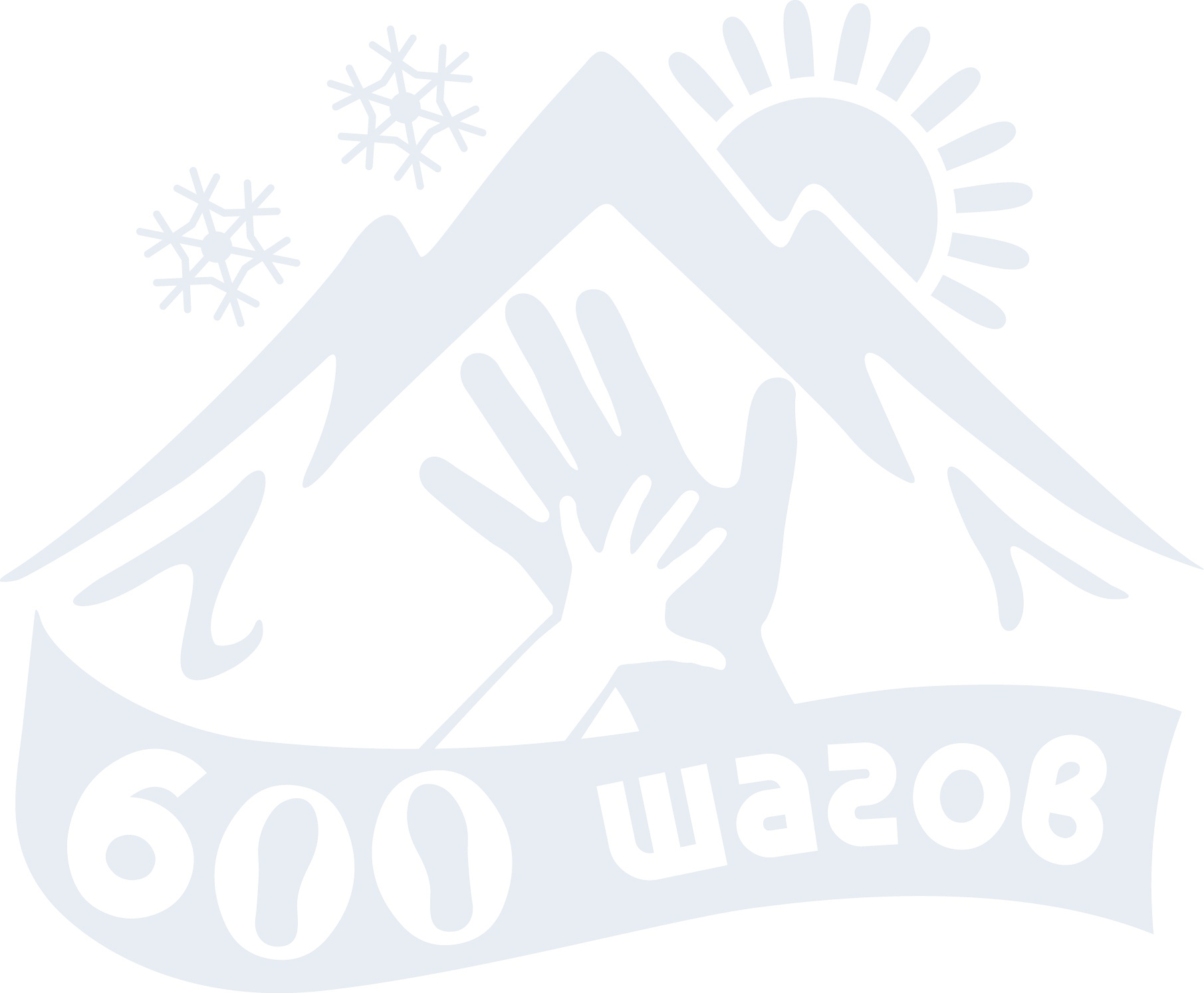 ОТЗЫВЫ РОДИТЕЛЕЙ
"Моему сыну 5 лет.В 3 месяца Валентину поставили диагноз - синдром Дауна со всеми вытекающими последствиями... Задержка психомоторного развития, ослабленный мышечный тонус, нарушение координации, дефицит внимания и т.д.
Однажды я прочитала статью о том, как в клубе "600 шагов" под руководством Владимира Мельнов ставят на ролики, а потом и на лыжи "особенных" деток, как занятия помогают не только физически укрепить тело, улучшить координацию и внимание, но и становятся огромным стимулом в коммуникации, активизации речи, социализации, что так необходимо нашим особенным детям. 
У нас прошло всего 3 занятия. К моему удивлению и восторгу Валя на 2 занятии стоял на роликах, ходил по "травке", выполнял упражнения! Я думаю, совсем недалек тот момент, когда Валентин сможет самостоятельно кататься и получать от этого удовольствие. Нам очень повезло с тренером, Ксения Петриева на первом же занятии увлекла ребенка и результаты не заставили себя долго ждать! 
Очень хотелось бы развивать ребенка и дальше в этом направлении, чтобы это было интересно, полезно и доступно! Спасибо огромное всем неравнодушным тренерам, которые помогают детям с ОВЗ поверить в себя и реализовать свои способности!

                                                                                                              Ольга Соловская
12
ГОРНОЛЫЖНЫЙ СПОРТ
Миссия проекта
Дать возможность детям с ОВЗ заниматься горнолыжным спортом и участвовать в соревнованиях разного уровня. На занятиях мы улучшаем физическую подготовку детей с ОВЗ, готовим их к региональным и всероссийским соревнованиям, создаем позитивный психологический настрой на занятия спортом, общение с инструктором и другими учениками, а также достижение поставленных целей.
Миссия проекта
Сроки реализации
Тренировки проводятся круглогодично.
Источник финансирования
Софинансирование
13
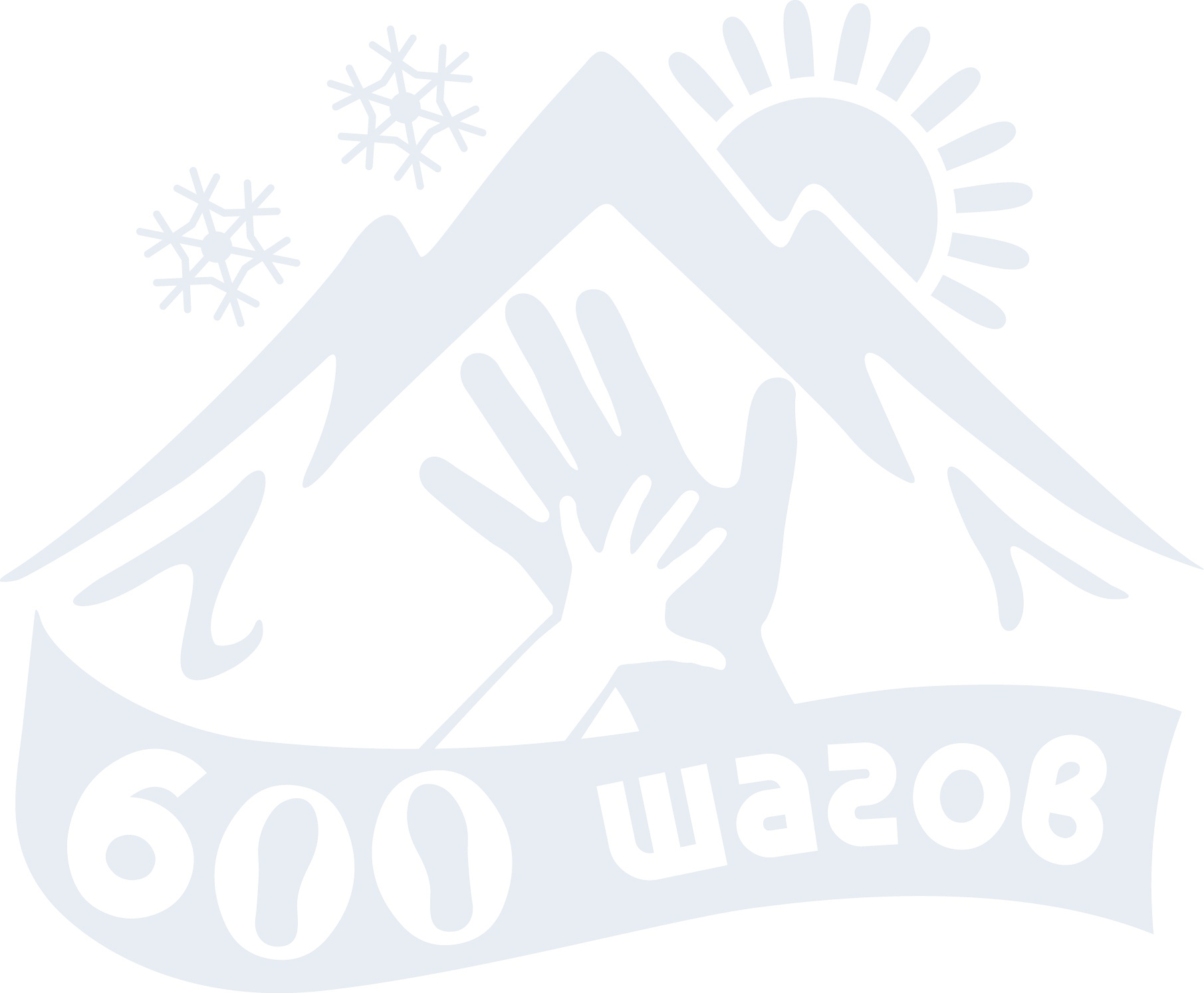 ГОРНОЛЫЖНЫЙ СПОРТ
ЧТО МЫ ДЕЛАЛИ В 2022
Проводили индивидуальные и групповые занятия по горнолыжному спорту с детьми и взрослыми, имеющими различные ОВЗ, а также занимались с их нормотипичными сверстниками. 
Зимой занятия проводились непосредственно на горно-лыжном склоне на территории ГЛК «Солнечна Долина» (г. Миасс), а летом в формате общей физической подготовки (ОФП).
РЕЗУЛЬТАТЫ РАБОТЫ
Более 35 детей и взрослых с ОВЗ проходили тренировки по программам адаптивного горнолыжного  спорта «Лига мечты».
Ученики программы приняли участие в соревнованиях регионального и всероссийского уровня.
Наши спортсмены стали призерами Всероссийских соревнований.
Наша воспитанница Аксенова Анастасия заняла I место в дисциплине слалом-гигант на чемпионате России по горнолыжному спорту (спорт ЛИН) в г. Белорецк.
14
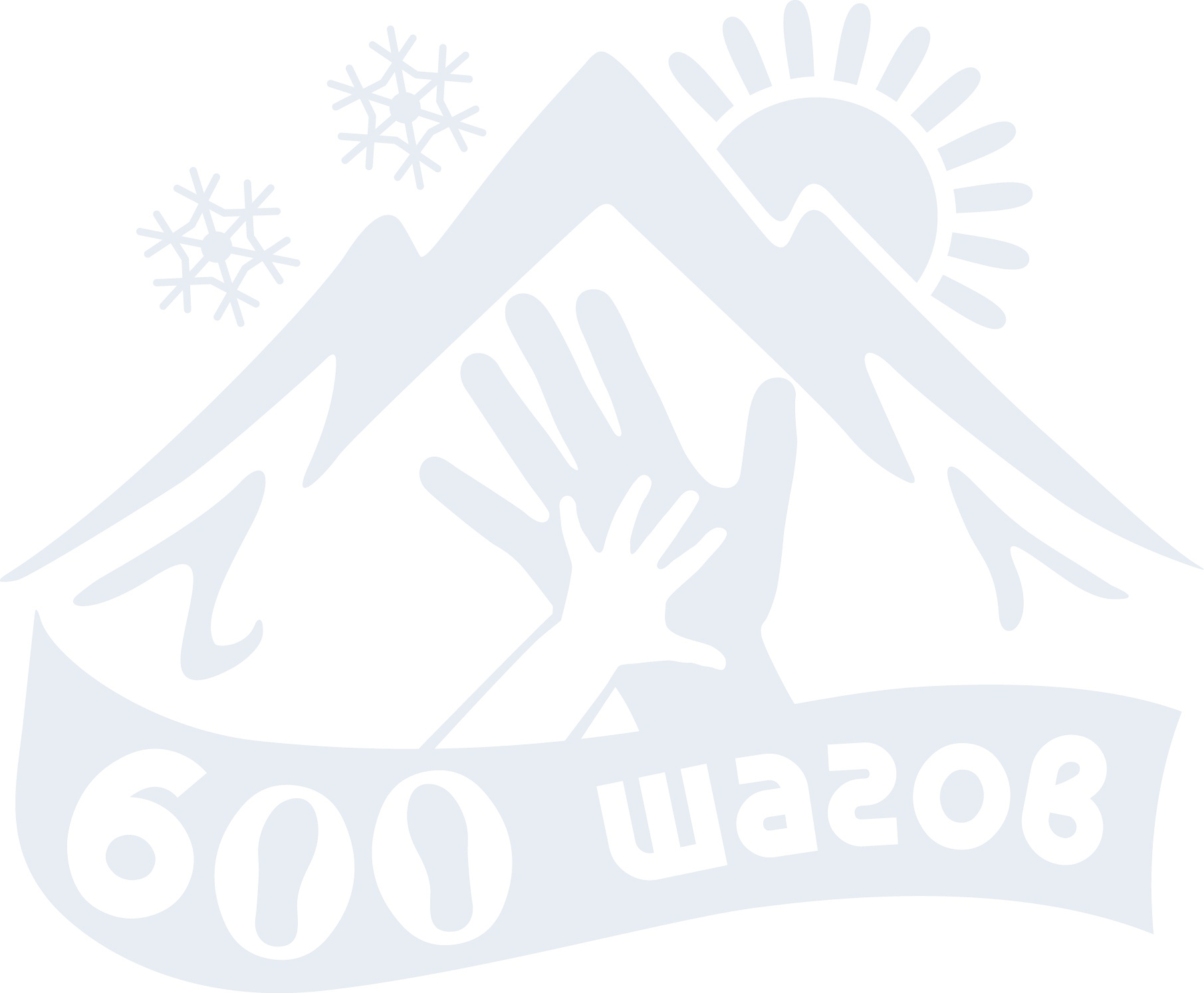 ОТЗЫВЫ РОДИТЕЛЕЙ
"Ребенок занимается на лыжах и роликах, колоссальный прогресс. Речь и понимание значительно улучшились, ребенок в прекрасной физической форме, давно забыли, что такое простудные заболевания.
Сын не хочет уходить с тренировок, еще ни одна реабилитация не дала столь положительный результат, как занятия спортом в 600 Шагов".
                                        
                                            Ольга Мартынова
15
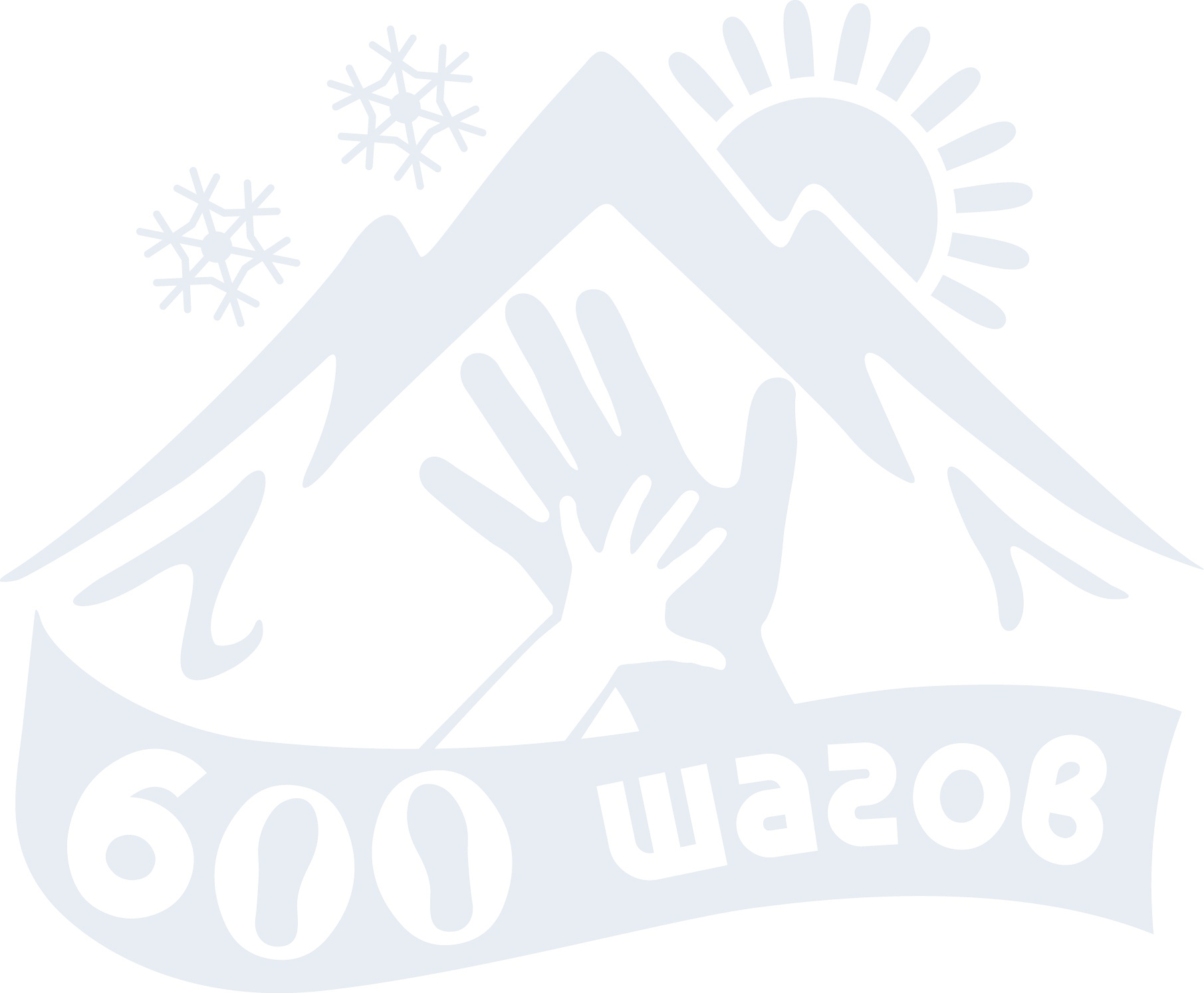 ОТЗЫВЫ РОДИТЕЛЕЙ
"Моя дочь Евгеня занимается с самого начала программы в Миассе. Нам говорили врачи, что этот вид спорта не для нее - вы, мамочка, с ума сошли? Церебральный паралич у ребенка!
Сказать, что занятия улучшают качество ее жизни, это ничего не сказать. Равновесие, выносливость, физическая сила, способность оценить обстановку и двинуть тело туда, куда ей необходимо - это разработанные натренированные функции организма, которые позволяют ходить дочери по земле. Еще. Она реально испытывает кайф от тренировок и того, что ей удается - самооценка на высоте.
Занятия жизненно необходимы, часть жизни человека с церебральным параличом, который влюбился в этот вид спорта!
Благодарю от всего сердца организаторов и инструкторов за возможность моей девочке жить полноценной жизнью, за мою радость и гордость от ее успехов".

 
                                                                                           Ирина Иванова
16
ЛЕГКАЯ АТЛЕТИКА
Миссия проекта
Развить физическую выносливость, коммуникативные навыки и целеустремленность у детей с ОВЗ. Дать возможность участвовать в соревнованиях и реализовываться в спорте.
Сроки реализации
Тренировки проводятся круглогодично.
Источник финансирования
Софинансирование
17
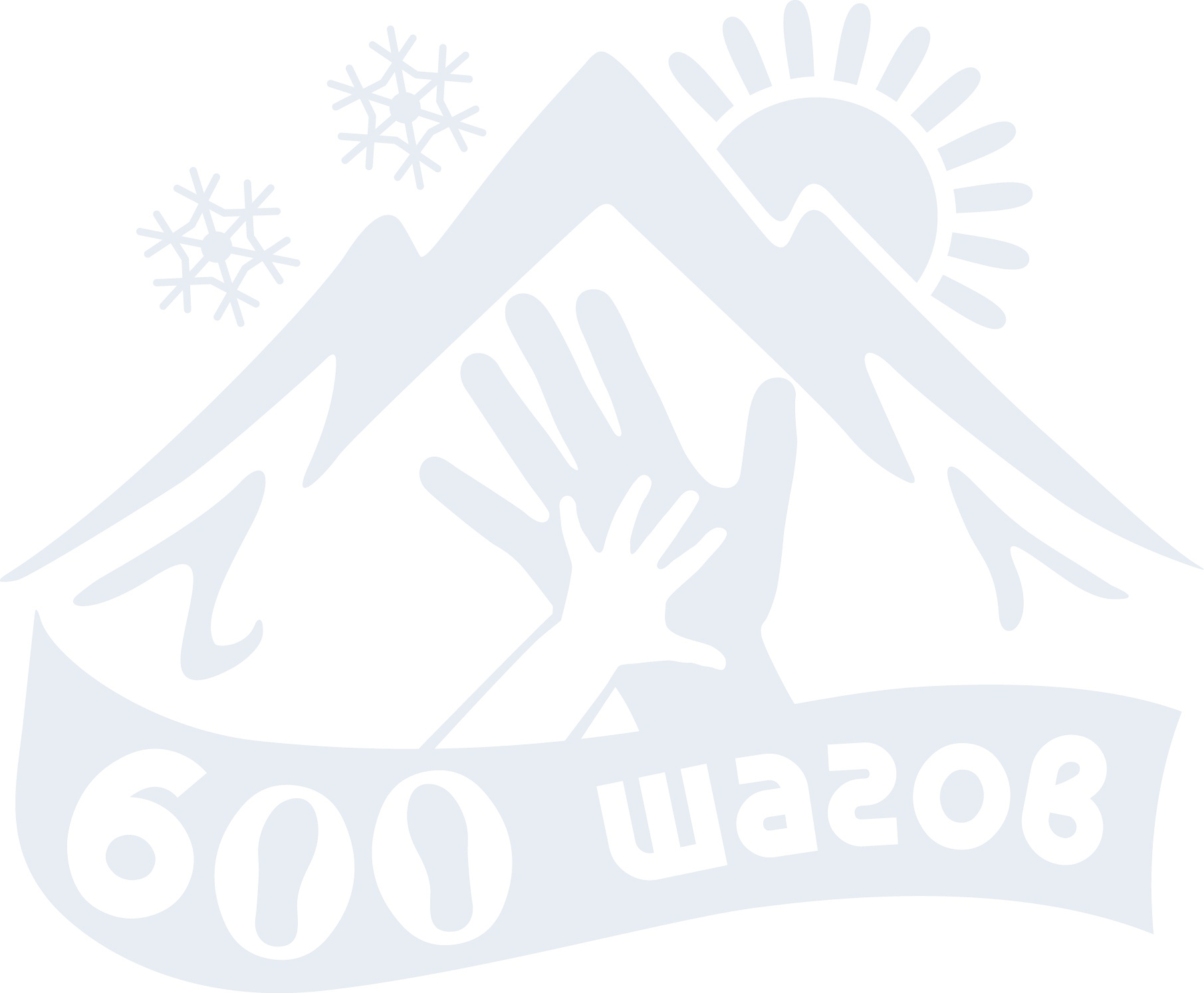 ЛЕГКАЯ АТЛЕТИКА
ЧТО МЫ ДЕЛАЛИ В 2022
Открыли направление и начали занятия с детьми, имеющими ОВЗ. 
Готовились к Чемпионату Челябинской области  по легкой атлетике среди лиц с ОВЗ, участие в котором запланировали на 2023 год.
Занятия проводились в учебно-спортивном комплексе "Манеж" (УралГуфк).
РЕЗУЛЬТАТЫ РАБОТЫ
20 детей с ОВЗ проходили тренировки по программам адаптивного лыжного спорта.
Ребята получили необходимую подготовку для участия в местных соревнованиях.
18
ЛЫЖНЫЕ ГОНКИ
Миссия проекта
Сформировать у детей с ОВЗ мотивацию на регулярные занятия спортом зимой и организовать благоприятные условия для развития физических и коммуникативных способностей детей.
Сроки реализации
Тренировки проводятся в зимний период.
Источник финансирования
Софинансирование
19
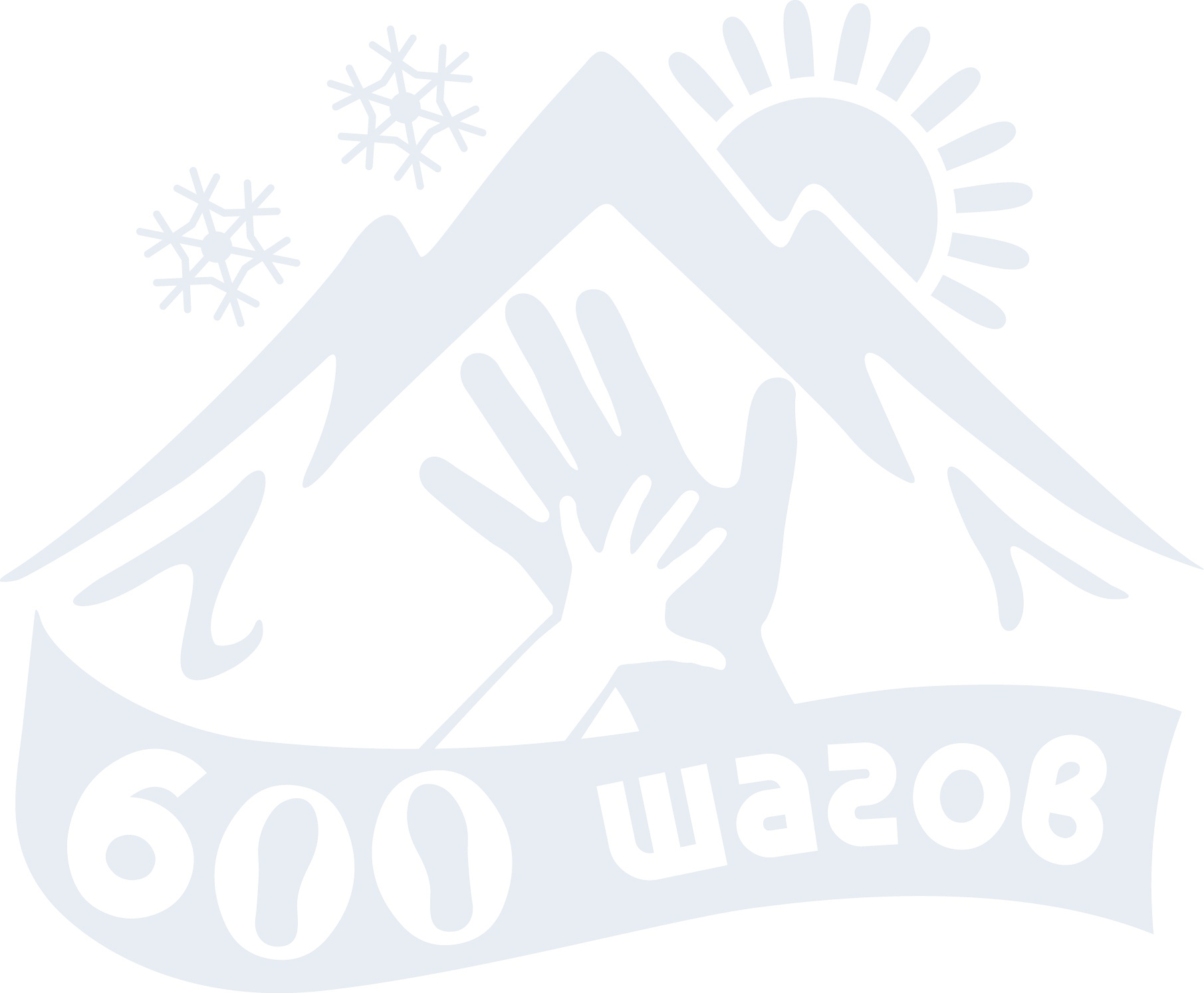 ЛЫЖНАЯ ГОНКА
ЧТО МЫ ДЕЛАЛИ В 2022
Открыли направление и начали занятия с детьми, имеющими ОВЗ. 
Занятия проводились на городской лыжной базе Челябинска.
РЕЗУЛЬТАТЫ РАБОТЫ
10 детей с ОВЗ прошли тренировки по программам адаптивного лыжного спорта.
ТУРИЗМ
Миссия проекта
Миссия проекта – дать возможность особым семьям отдохнуть, пообщаться с единомышленниками в ходе полезных для здоровья походов на природу.
Сроки реализации
В осенний период
Источник финансирования
Софинансирование
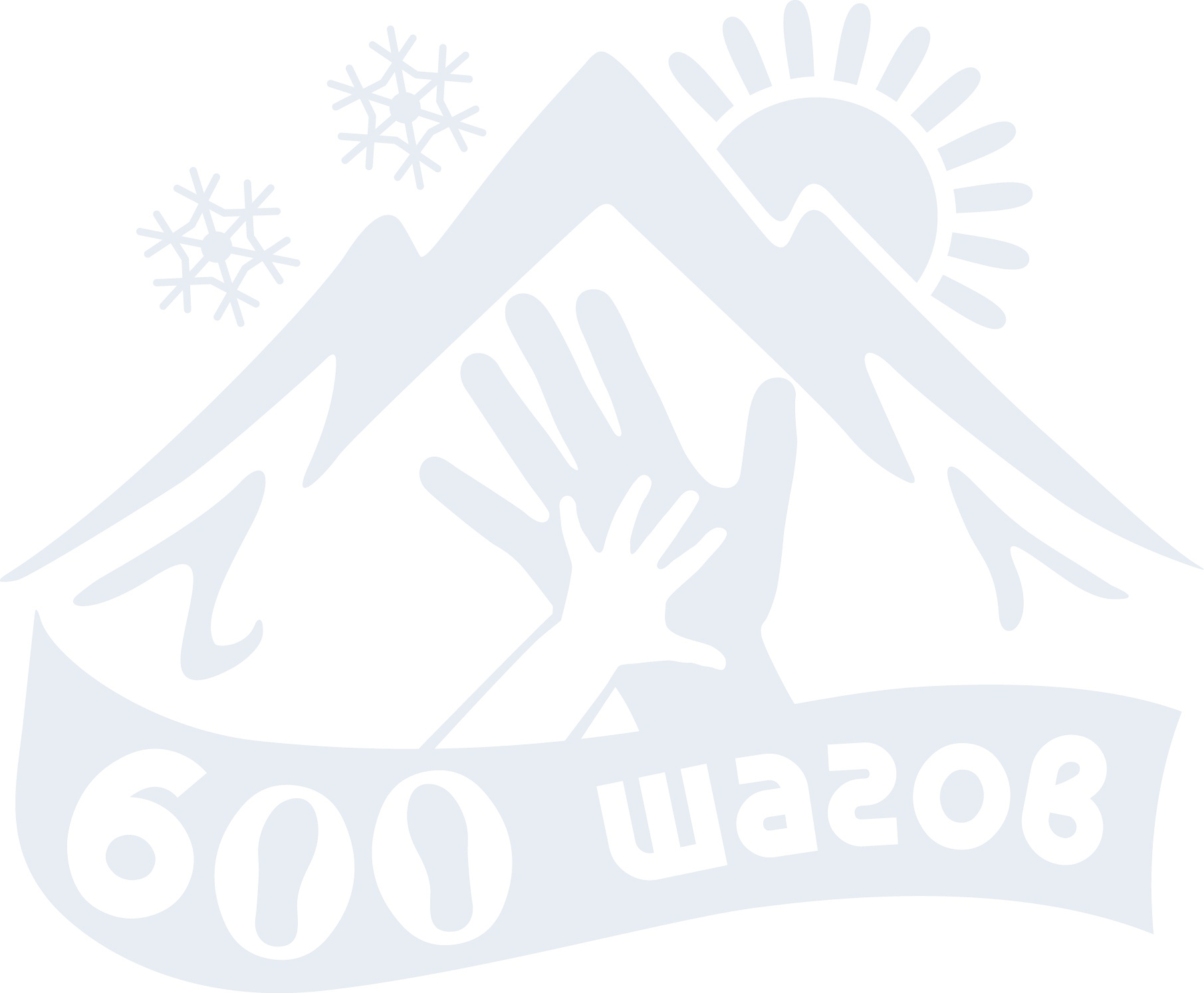 ТУРИЗМ
ЧТО МЫ ДЕЛАЛИ В 2022
Организовали и провели поход на Черную Скалу (Национальный парк Таганай), где семьи с особыми детьми смогли познакомиться с новыми людьми, подышать свежим горным воздухом, поиграть, попеть, потанцевать и поговорить в кругу людей со схожими жизненными обстоятельствами.
РЕЗУЛЬТАТЫ РАБОТЫ
Проведен однодневный поход на Черную Скалу (национальный парк Таганай), в котором поучаствовали более 100 человек.
Более половины участников оставили устные и письменные отзывы, в которых рассказали о значительном положительном влиянии мероприятия на их эмоциональное и физическое состояние.
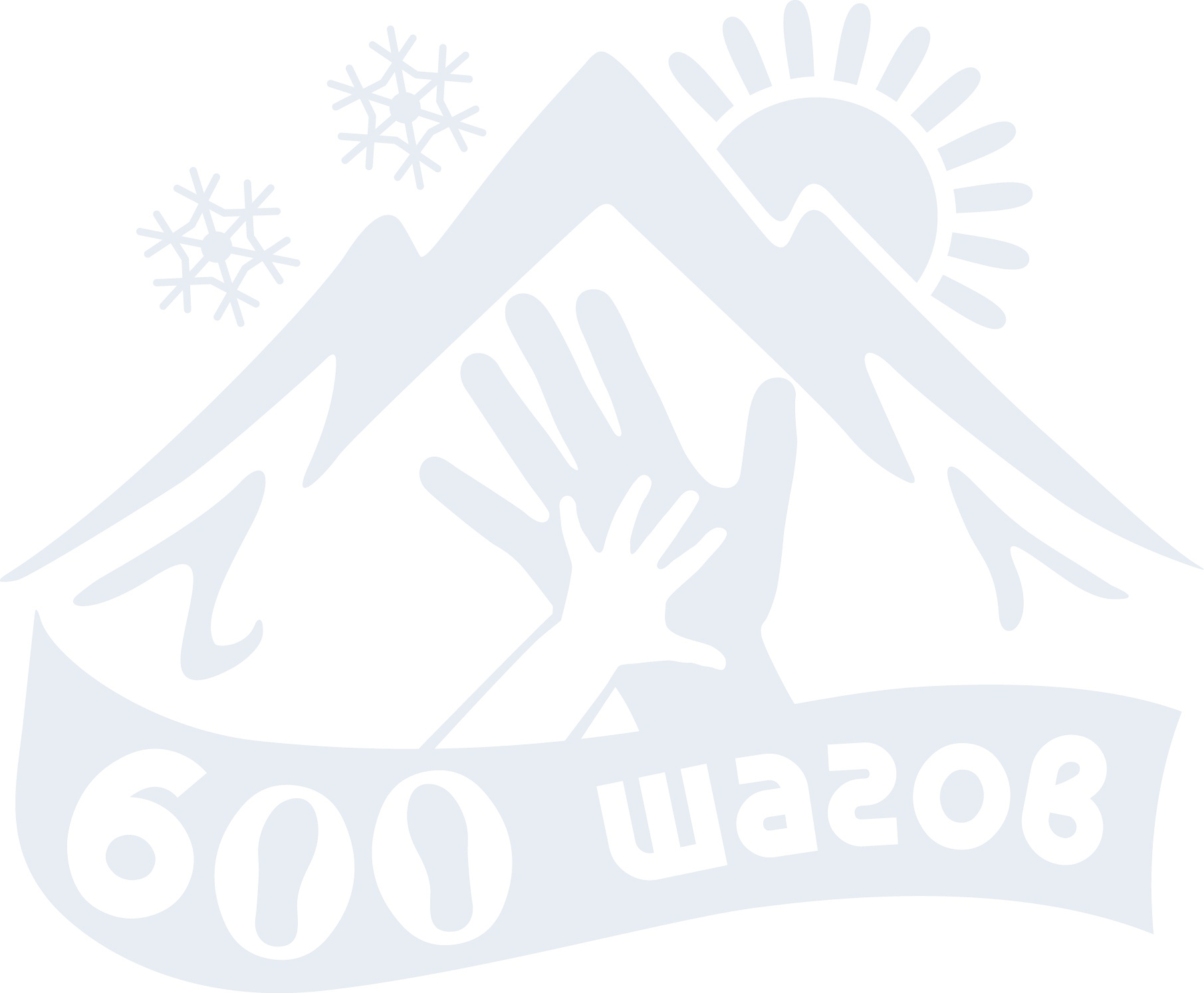 ОТЗЫВЫ РОДИТЕЛЕЙ
"600 шагов собрали семьи Челябинска и области и устроили прекрасный выходной, подъем на Таганай, Семибратка. Как всегда душевно, весело, глаз радовали виды Южного Урала!
Мы с семьей посетили данное мероприятие. 
Сколько же нас много! Сколько знакомых лиц! Все друг друга рады видеть! Попили чай, поплясали. Всем огромное спасибо! Очень душевно!"

                               Александра Королева
СПОРТИВНЫЕ СОРЕВНОВАНИЯ И МЕРОПРИЯТИЯ
Миссия проекта
Организовать участие детей с ОВЗ в спортивных мероприятиях и соревнованиях разного уровня с целью повышениях их целеустремленности, уровня самооценки, социальных навыков, формирования позитивного отношения к спорту.
Сроки реализации
Круглогодично
Источник финансирования
Софинансирование, средства Министерства по физической культуре и спорту Челябинской области, средства ОБУ "РЦСП по АВС Челябинской области".
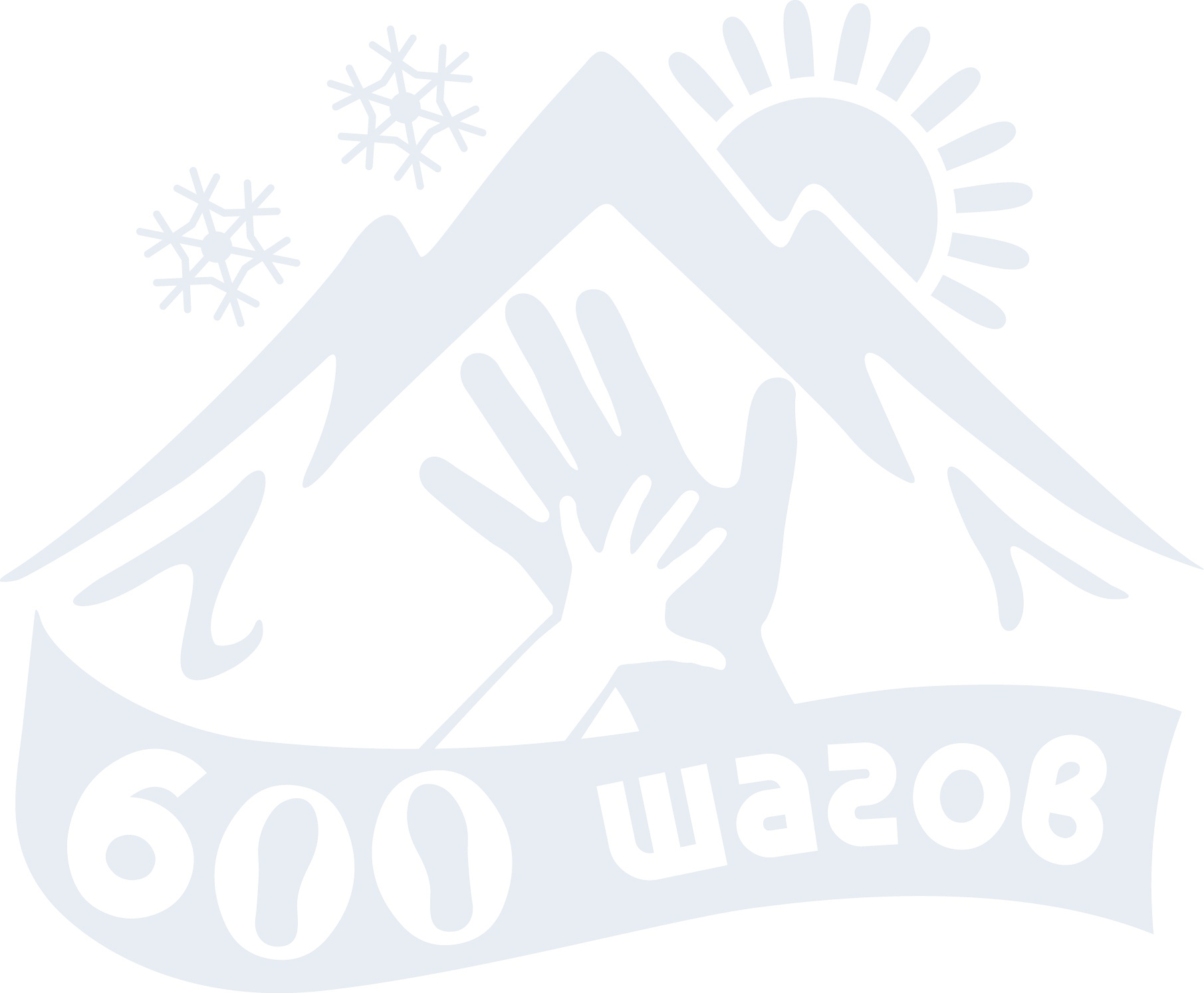 СПОРТИВНЫЕ СОРЕВНОВАНИЯ И МЕРОПРИЯТИЯ
ЧТО МЫ ДЕЛАЛИ В 2022
Подготовили наших спортсменов и организовали их участие в спортивных состязаниях:
Открытый Чемпионат и Первенство области по горнолыжному спорту ЛИН и спорту слепых (г. Миасс).
Первенство и чемпионат России по горнолыжному спорту (г. Белорецк).
XIX Кубок Губернатора Челябинской области по горнолыжному спорту и сноуборду (г. Миасс).
Областные соревнования по скоростному бегу на роликовых коньках среди лиц с интеллектуальными нарушениями в рамках Специальной Олимпиады (г. Челябинск, мероприятие организовано АНО "600 Шагов").
Всероссийская Спартакиада Специальной Олимпиады по скоростному бегу на роликовых коньках (г. Пенза).
V Всероссийские Старты Мечты по роллер-спорту (г. Тюмень).
Областная зимняя Спартакиада детей-инвалидов 2022 года (категория ЛИН, г. Миасс.
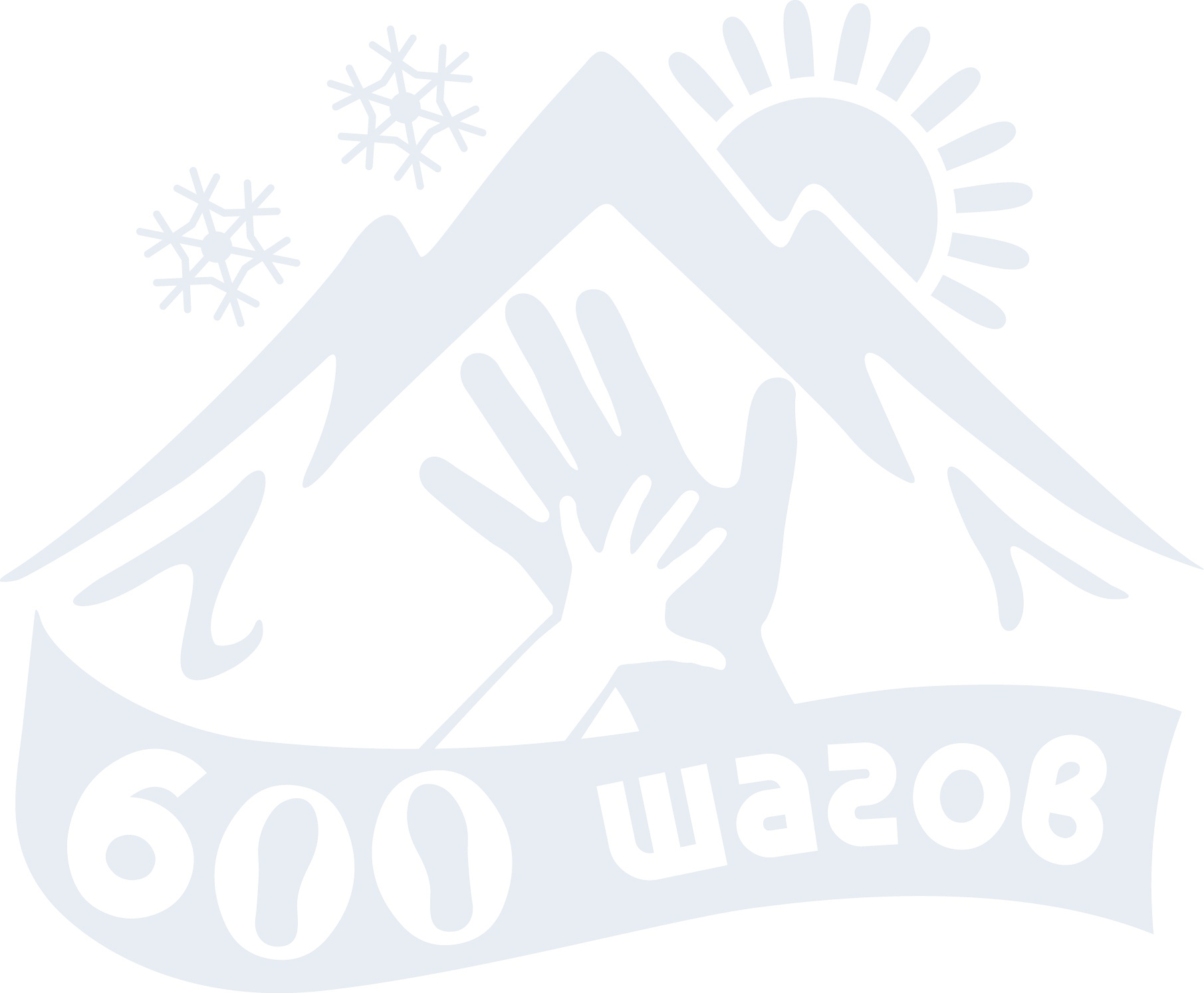 СПОРТИВНЫЕ СОРЕВНОВАНИЯ И МЕРОПРИЯТИЯ
ЧТО МЫ ДЕЛАЛИ В 2022
Организовали и провели спортивно-развлекательные мероприятия:
Рождественские старты.
 VIII ежегодный фестиваль по роллер-спорту "8 колес".
Поездка на курорт "Баден-Баден" для семей, воспитывающих детей с ОВЗ.  
Приняли участие в других мероприятиях:
III Летние Парауральские Игры "Преодоление" (провели открытую тренировку на площадке мероприятия).
"Кросс Нации" - забег на 1000 метров в честь Всероссийского дня бега.
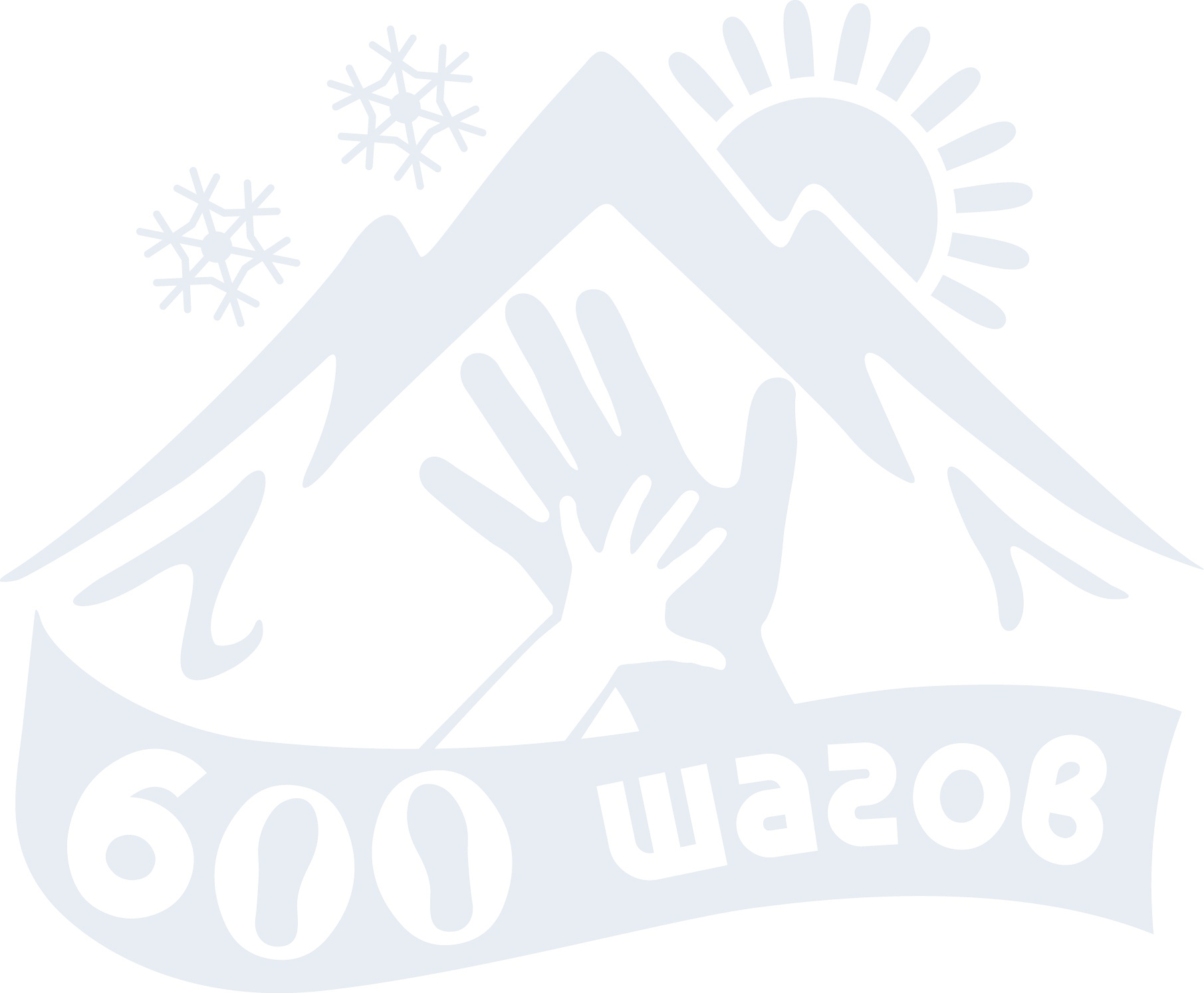 СПОРТИВНЫЕ СОРЕВНОВАНИЯ И МЕРОПРИЯТИЯ
РЕЗУЛЬТАТЫ РАБОТЫ
На каждом мероприятии наши спортсмены получили призовые места.
Родители и тренера отмечают повышение самооценки ребят за счет спортивных достижений.
Повышение мотивации к тренировкам и к здоровому образу жизни.
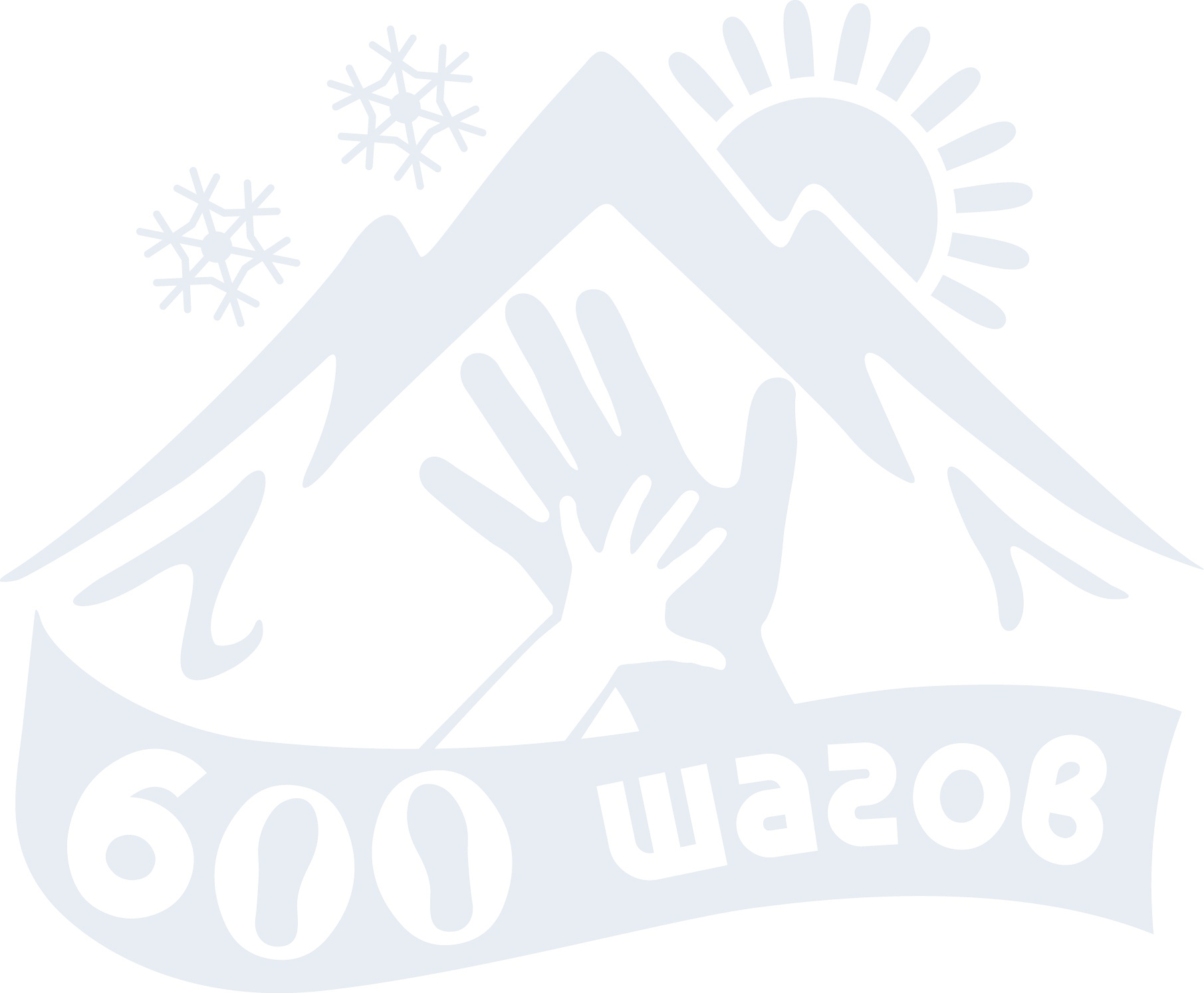 ОТЗЫВЫ РОДИТЕЛЕЙ
"Банда - вы самые лучшие. 1-3 февраля прошел Кубок России ЛИН по горнолыжному спорту на ГЛК "Солнечная Долина".
Соревноваться с мастерами спорта - это почетно. Вова и Оля, вы - сердце и душа Банды. Вы научили бороться и достигать целей! Быть дисциплинированными, решительными, уверенными в себе. Вова и Оля, спасибо за ваш труд, за большое терпение, за веру в ребят". 

                                                  Алена Поддубная
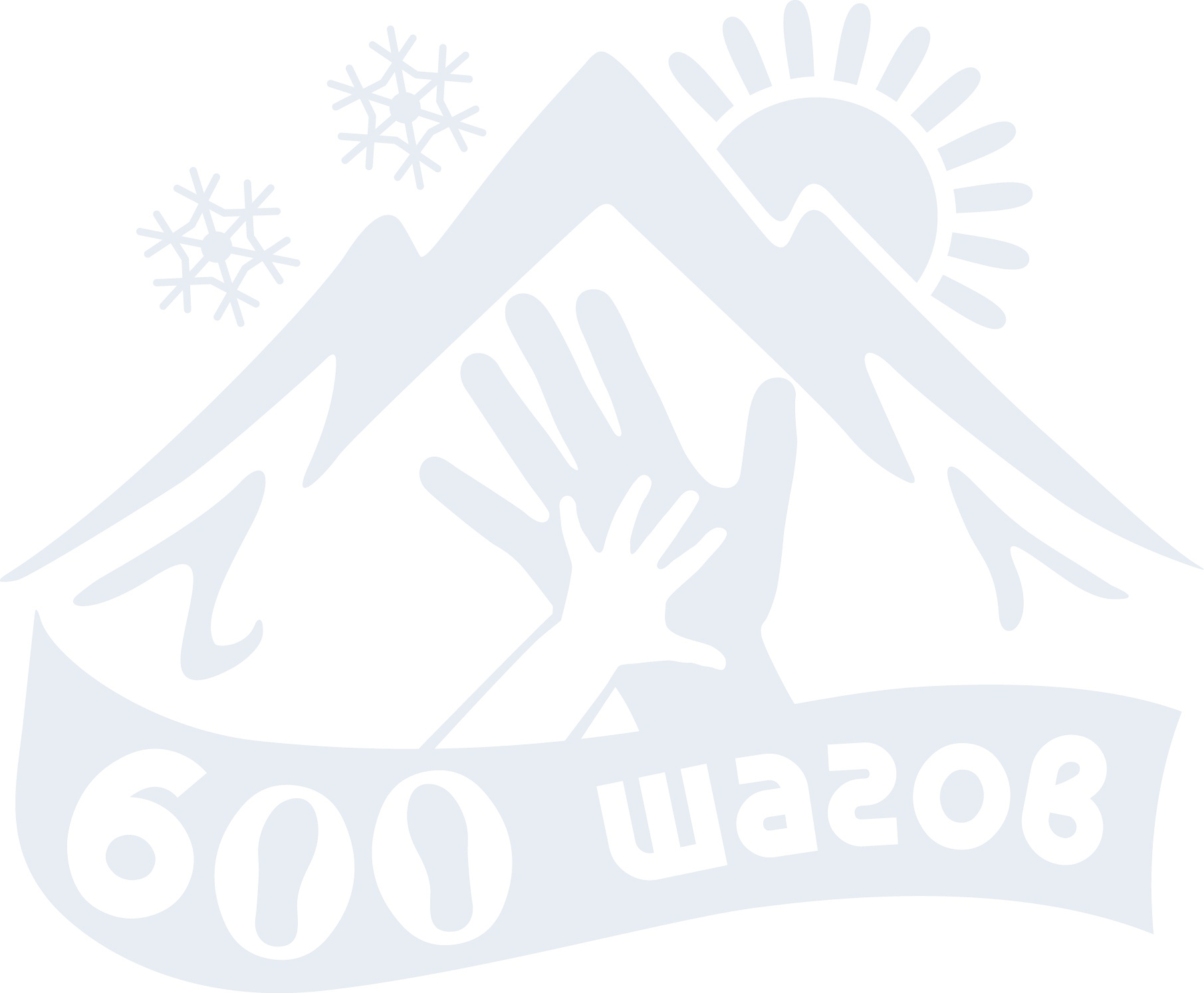 ОТЗЫВЫ РОДИТЕЛЕЙ
В начале августа у нас была открытая тренировка в рамках Международных III ЛЕТНИХ ПАРАУРАЛЬСКИХ ИГР "ПРЕОДОЛЕНИЕ" с нашими любимыми "600 шагов".
Уникальность тренировки была в том, что ребята соревновались сами с собой! Они проехали первый круг, зафиксировали результат, а потом проехали второй и сравнили.
Сейчас очень много пишут, что нужно сравнивать себя не с кем-то, а с собой в прошлом. Это был как раз тот самый случай, когда можно было наглядно посмотреть, как я развиваюсь, куда я иду.
Очень круто. Ну и, конечно, общение, пока дети тренировались и соревновались, родители с удовольствием общались. 
Спасибо большое, Владимир Мельнов, за организацию, подарки, живое общение.


                                                                                        Ольга Вараксина
СПОРТИВНО-РАЗВЛЕКАТЕЛЬНЫЕ ИНКЛЮЗИВНЫЕ ЛЕТНИЕ СБОРЫ
Миссия проекта
Организовать активный летний отдых нормотипичных детей вместе с детьми, имеющими ОВЗ. Мы создаем атмосферу равенства и взаимопомощи между детьми во время спортивно-развлекательных смен. Также для нас важно совместить приятное времяпрепровождение с полезными занятиями спортом, организовать процесс коммуникации и удобного взаимодействия всех участников.
Сроки реализации
В летний период
Источник финансирования
Софинансирование
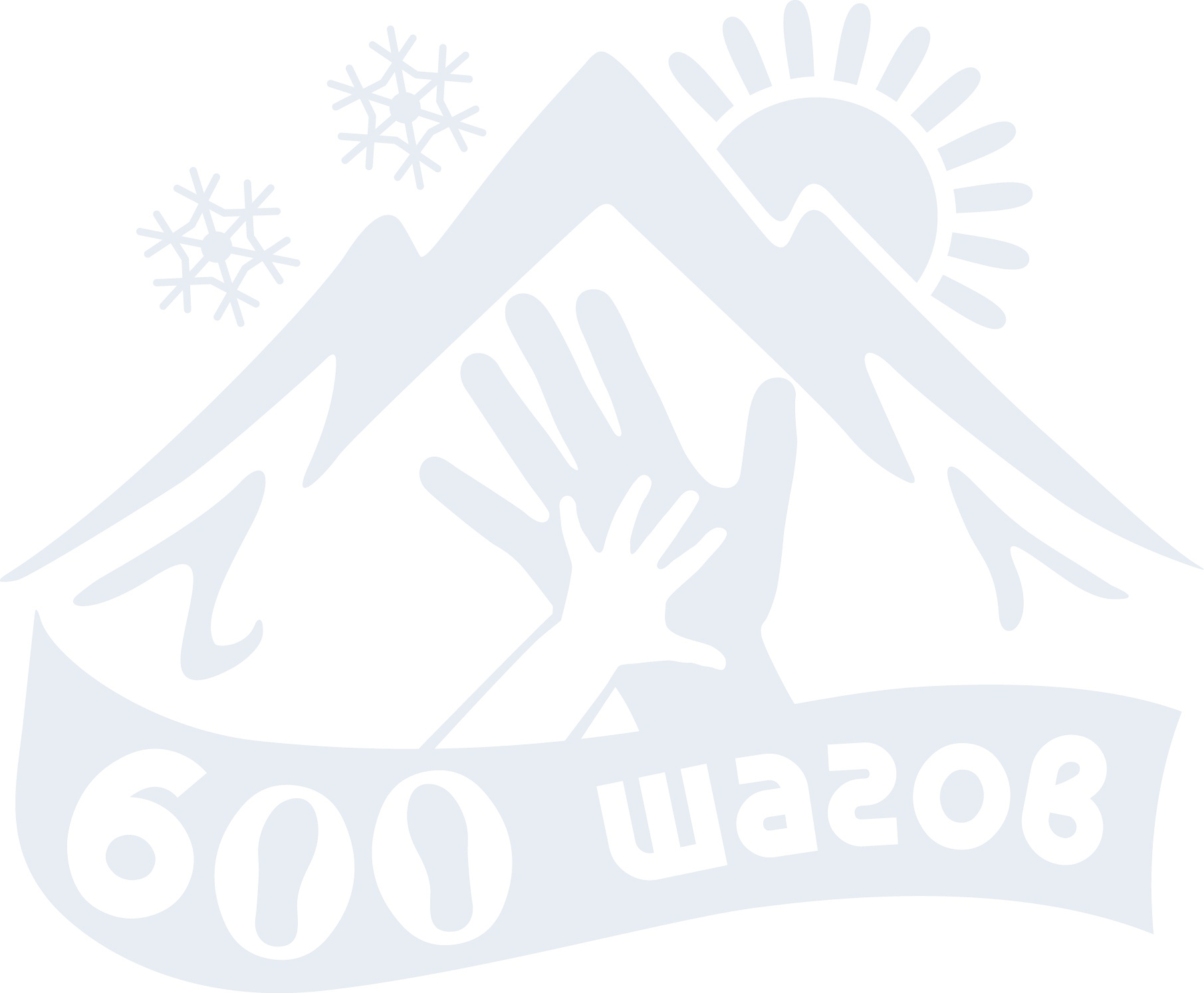 СПОРТИВНО-РАЗВЛЕКАТЕЛЬНЫЕ ИНКЛЮЗИВНЫЕ СБОРЫ
ЧТО МЫ ДЕЛАЛИ В 2022
Организовывали летний досуг и спортивные тренировки детей с 9.00 до 15.00 в течение 5 дней.
В программу смен входили такие активности, как игры, направленные на знакомство и коммуникацию, тренировки по роллер-спорту, спортивные игры и соревнования, посещение развлекательных мероприятий (пейнтбол, бампербол – футбол в шарах, квесты и др.)
РЕЗУЛЬТАТЫ РАБОТЫ
Проведено 3 смены спортивно-развлекательных сборов, в которых поучаствовали 47 нормотипочных детей и 25 детей с ОВЗ.
Нормотипичные и особые ребята развили гибкость характера, эмпатичность, ответственность за счет того, что помогали и поддерживали друг друга, подстраивались под особенности друг друга.
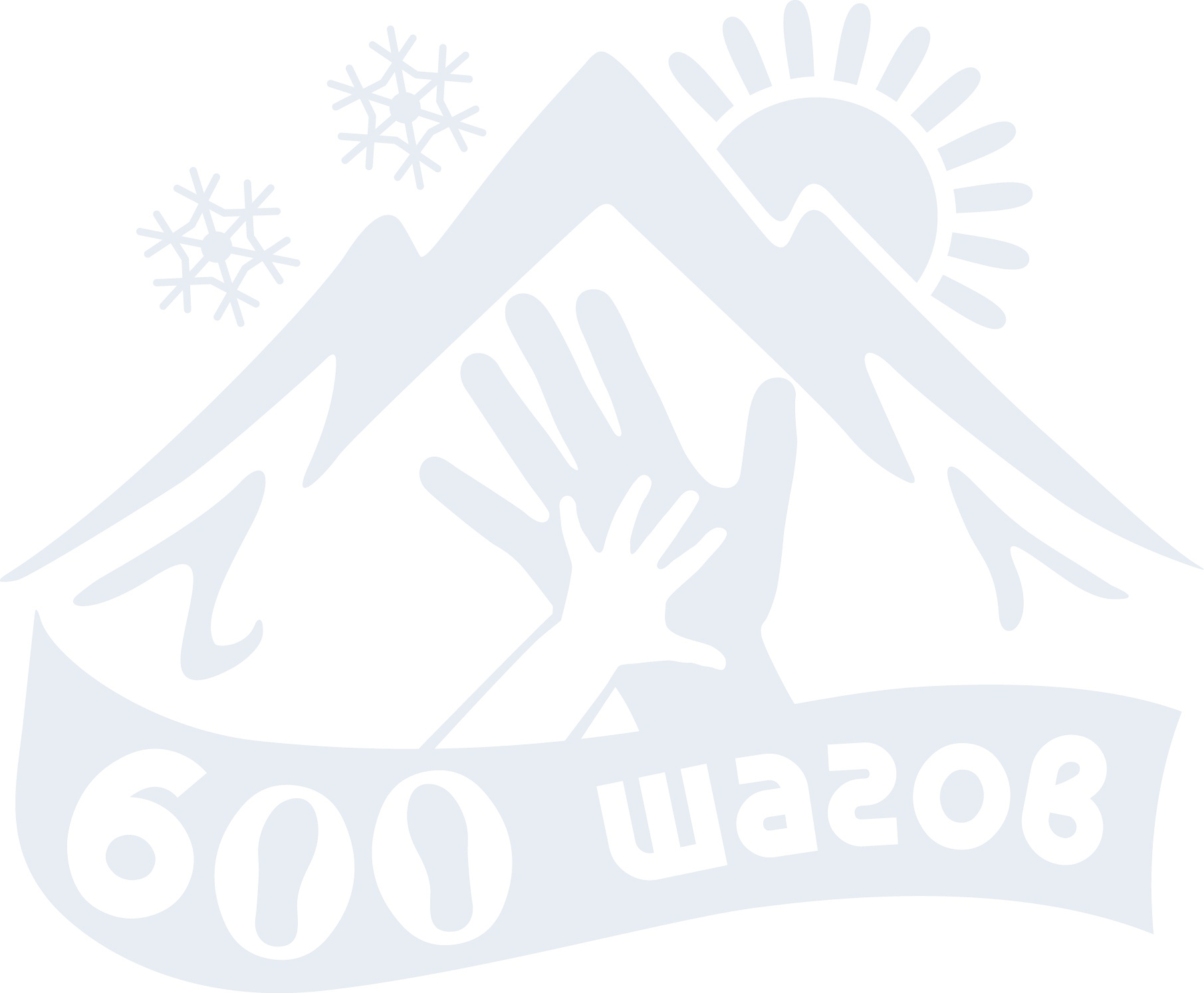 ОТЗЫВЫ РОДИТЕЛЕЙ
"Это были суперские 5 дней!!! Наши тренера самые крутые!"

                        Ирина Беленькова
"Какие классные фото! Глядя на счастливого сына, сама хочу к вам! Вы молодцы! В любую погоду, в любой ситуации все супер)".

                  Елизавета Кириллова
"Крутецкий детский лагерь! Дочь ждала с того года!"
                       
                      Игорь Строковский
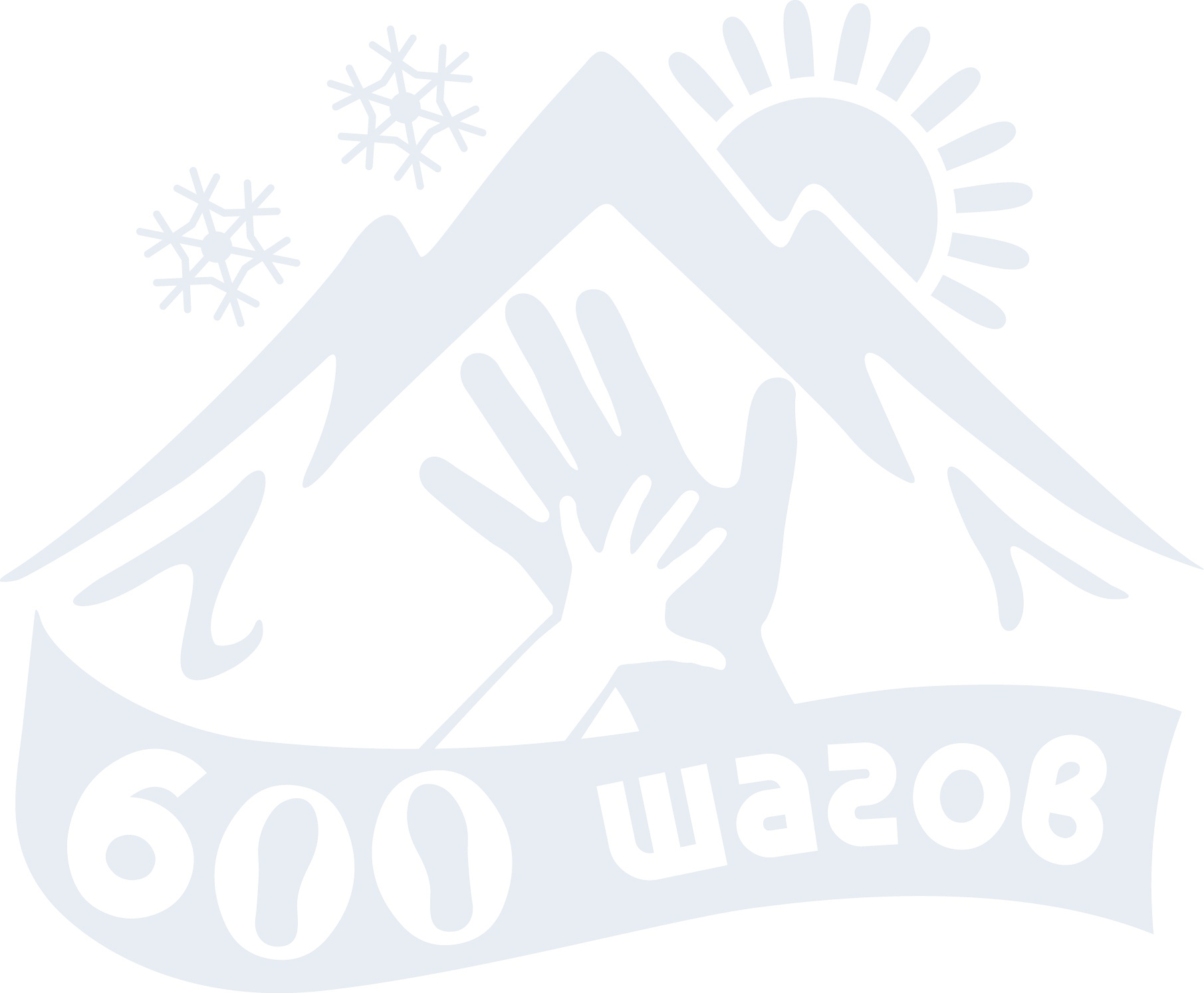 ДОХОДЫИ РАСХОДЫ
Доходы
Расходы
Президентский грант - 1 683 789,38 р.
Физические лица - 665 842,20 р.











Итого: 2349 631, 58 р.
Аренда помещения - 617 300 р.
Оплата труда специалистов - 
       928 382,81 р. 
Налоги и страховые взносы  - 
       185 676,57 р.
Офисные расходы - 42 654,20 р. 
Материальные расходы (приобретение оборудования) - 
       192 330р.
Расходы на проведение мероприятий - 139 500 р.


Итого: 2 105 843,58 р.
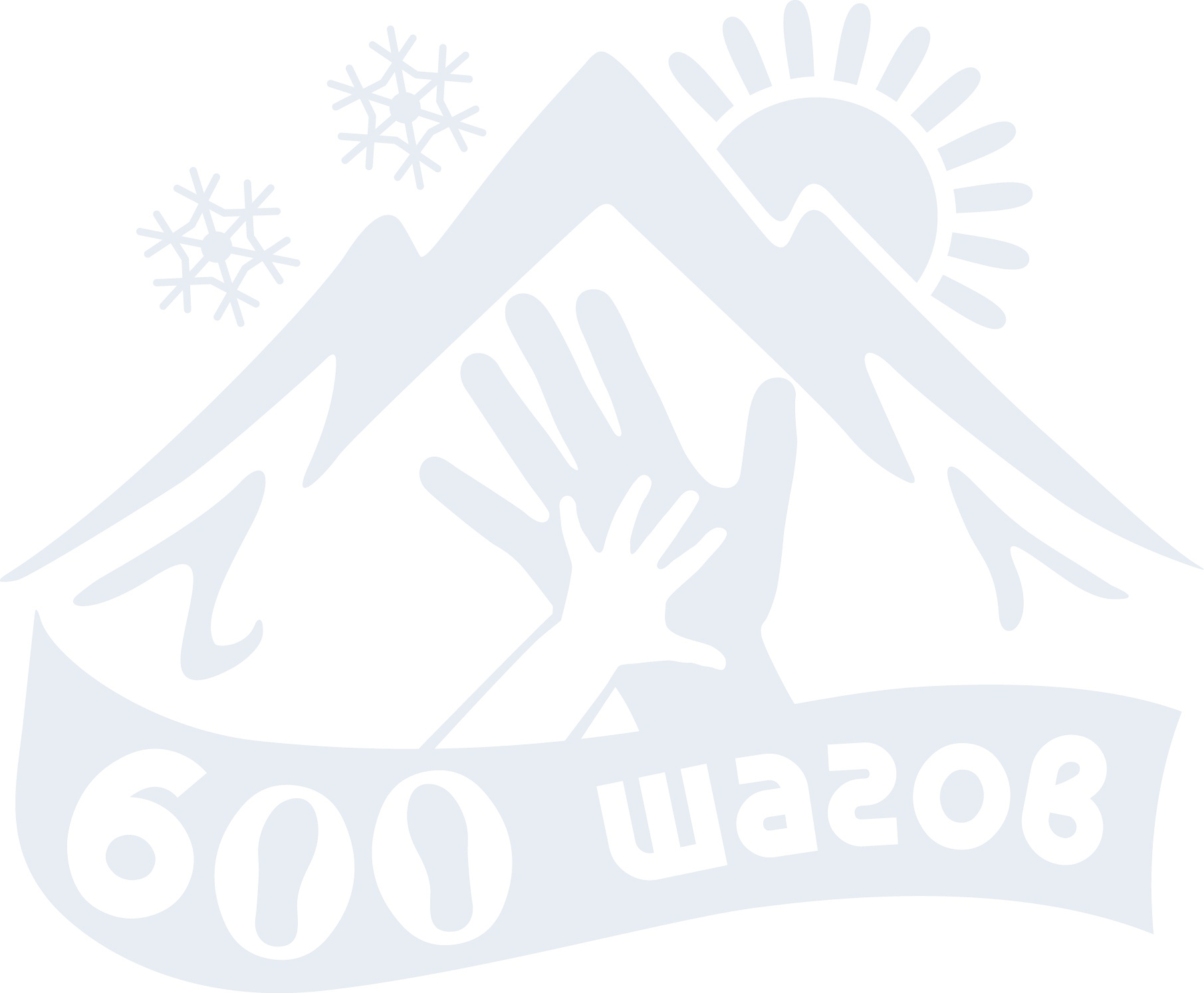 СПРАВКА ОБ ОРГАНИЗАЦИИ